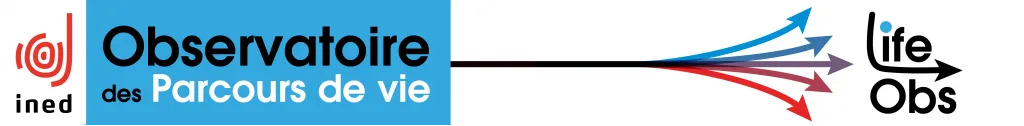 Le suivi des panels
Table ronde organisée par les départements Innovation et Collecte
Assemblée LifeObs, 14 octobre 2022, Ined
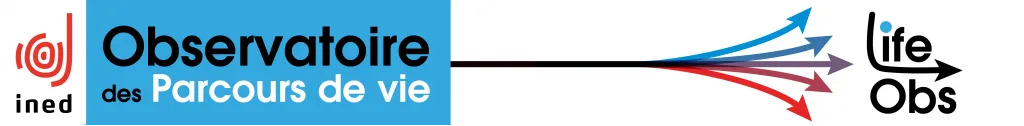 Participants :
Mélanie Vignale, Gaëlle Dabet, Zora Mazari, Manon Olaria, CEREQ,  Générations
Maryline Becque, DARES, Conditions de travail 
Thomas Renaud et Louis Arnault, PSL Dauphine, Share 
Claire Hagège, Insee, Histoire de vie et Patrimoine
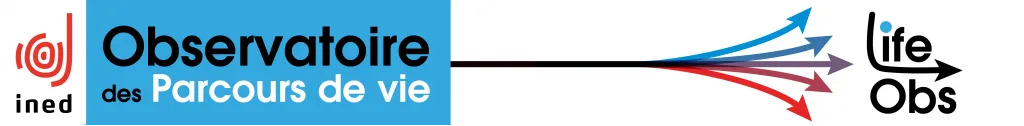 Présentation des enquêtes
CEREQ, Enquête Générations
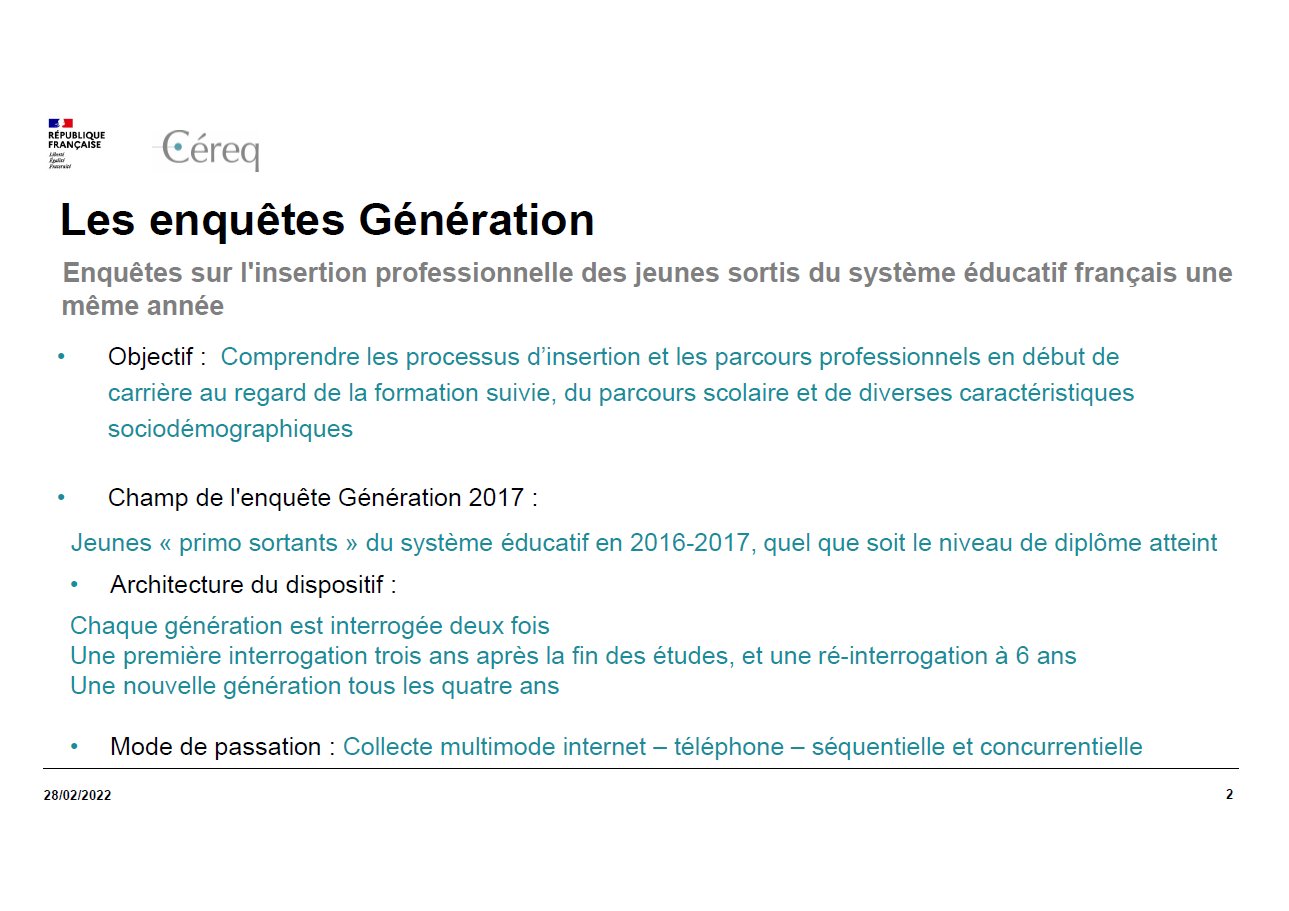 DARES, Enquête Conditions de travail
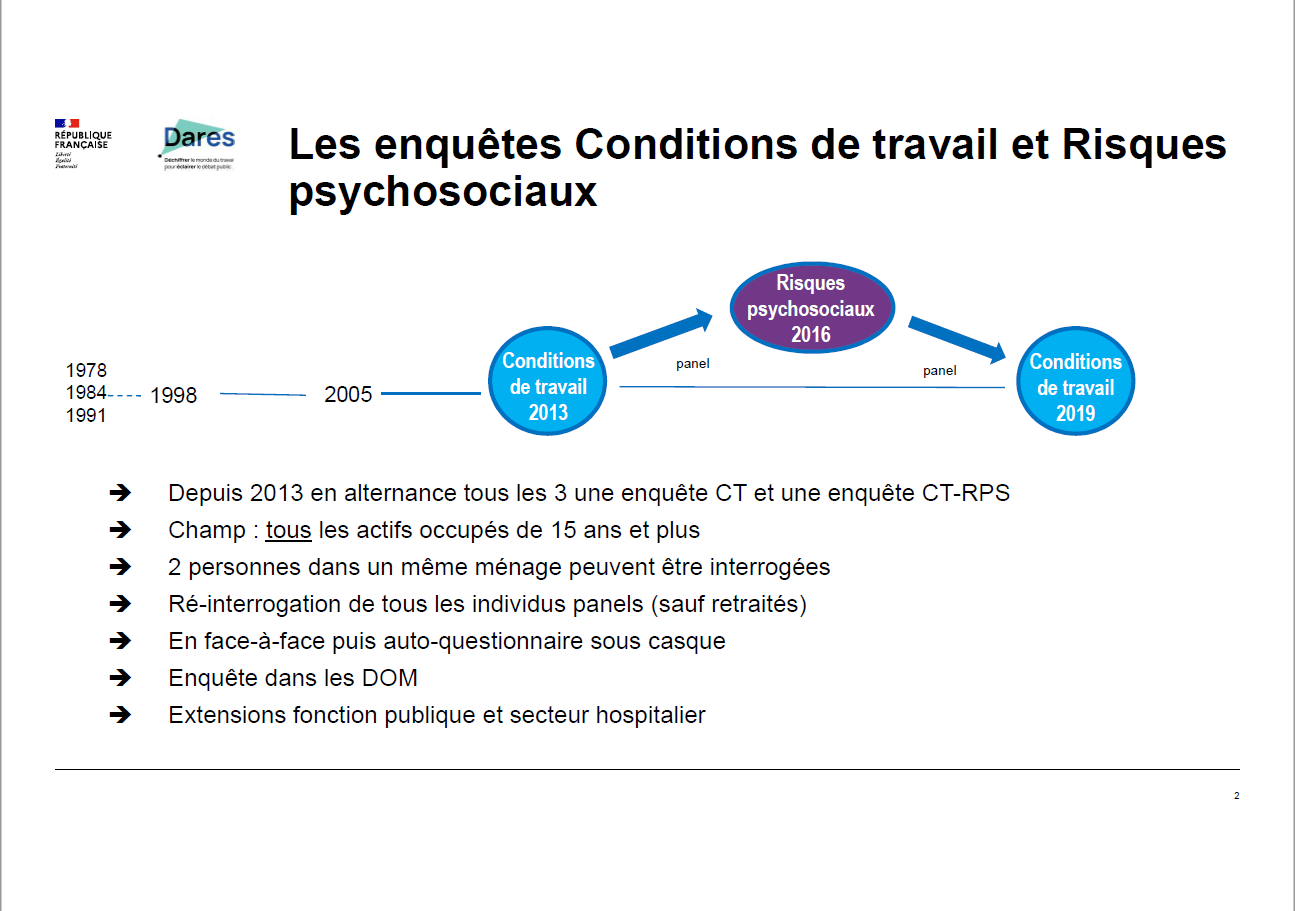 DARES, Enquête Conditions de travail
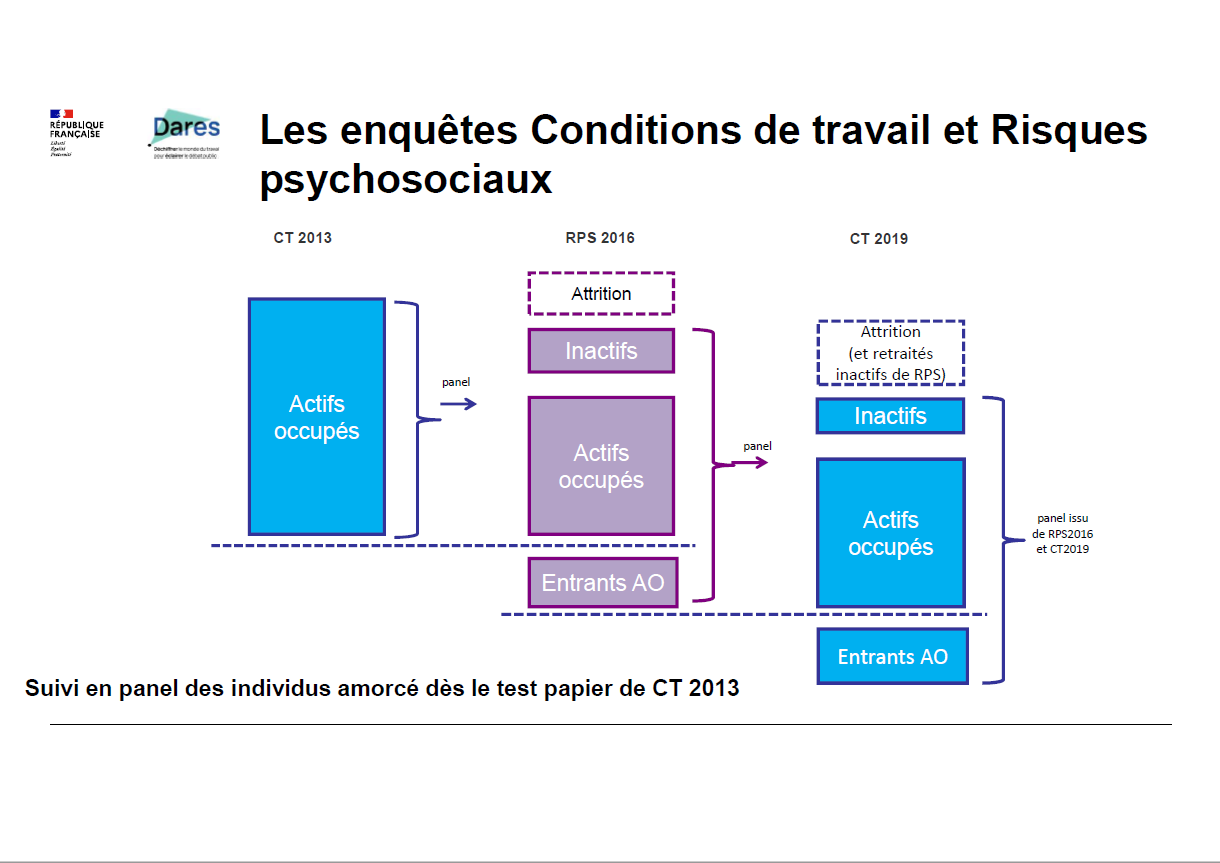 PSL Dauphine, Enquête SHARE
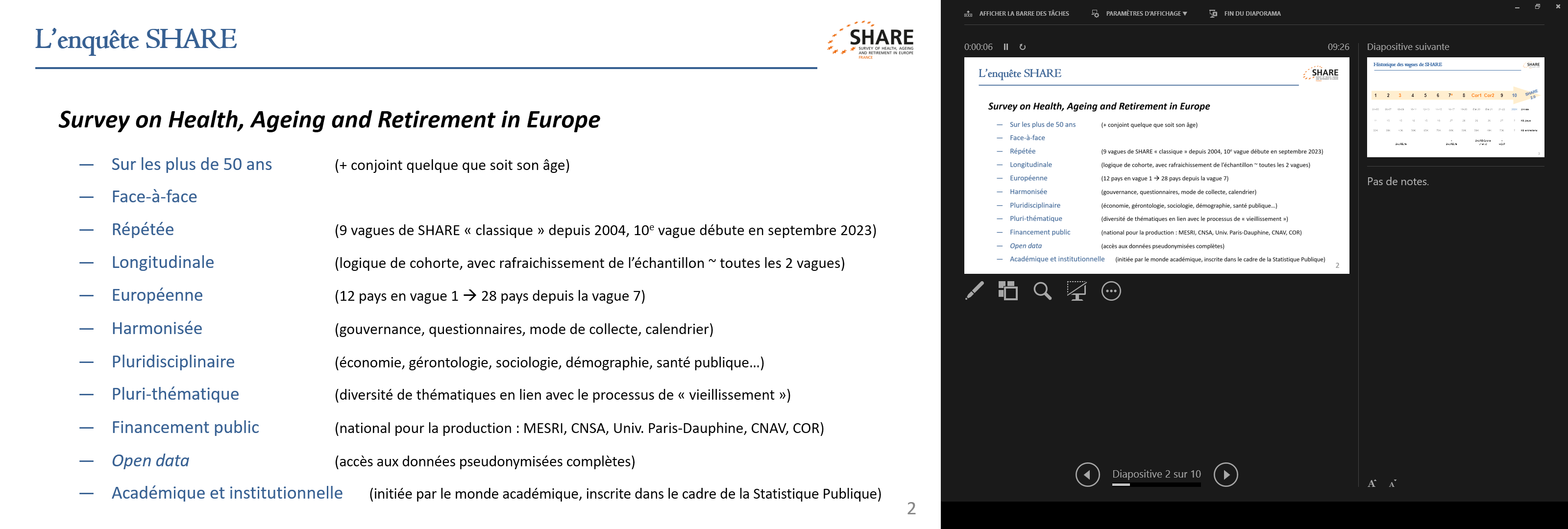 PSL Dauphine, Enquête SHARE
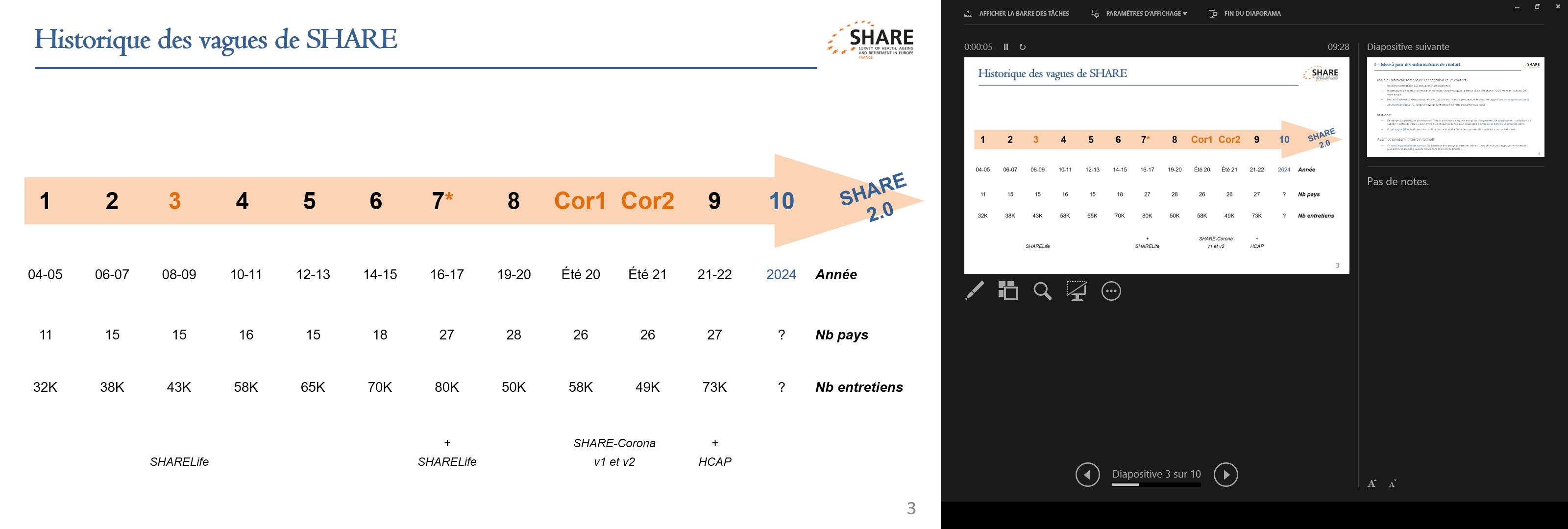 Insee, Enquête Histoire de vie et Patrimoine
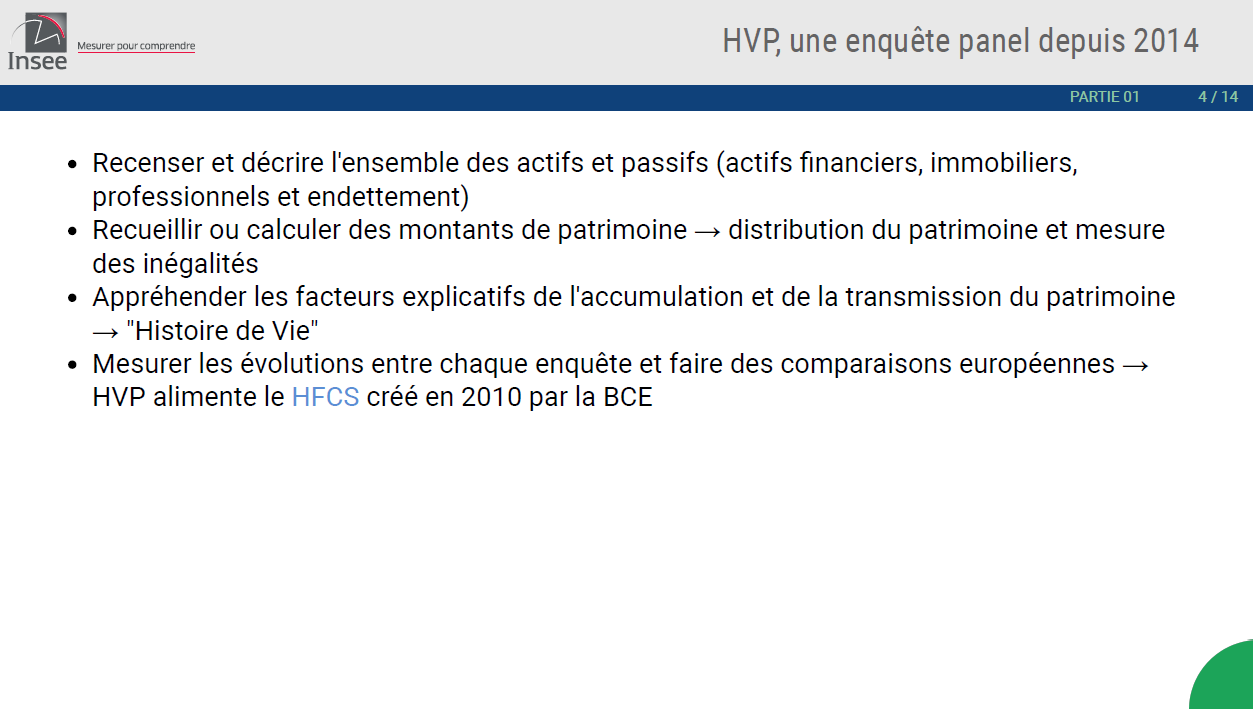 Insee, Enquête Histoire de vie et Patrimoine
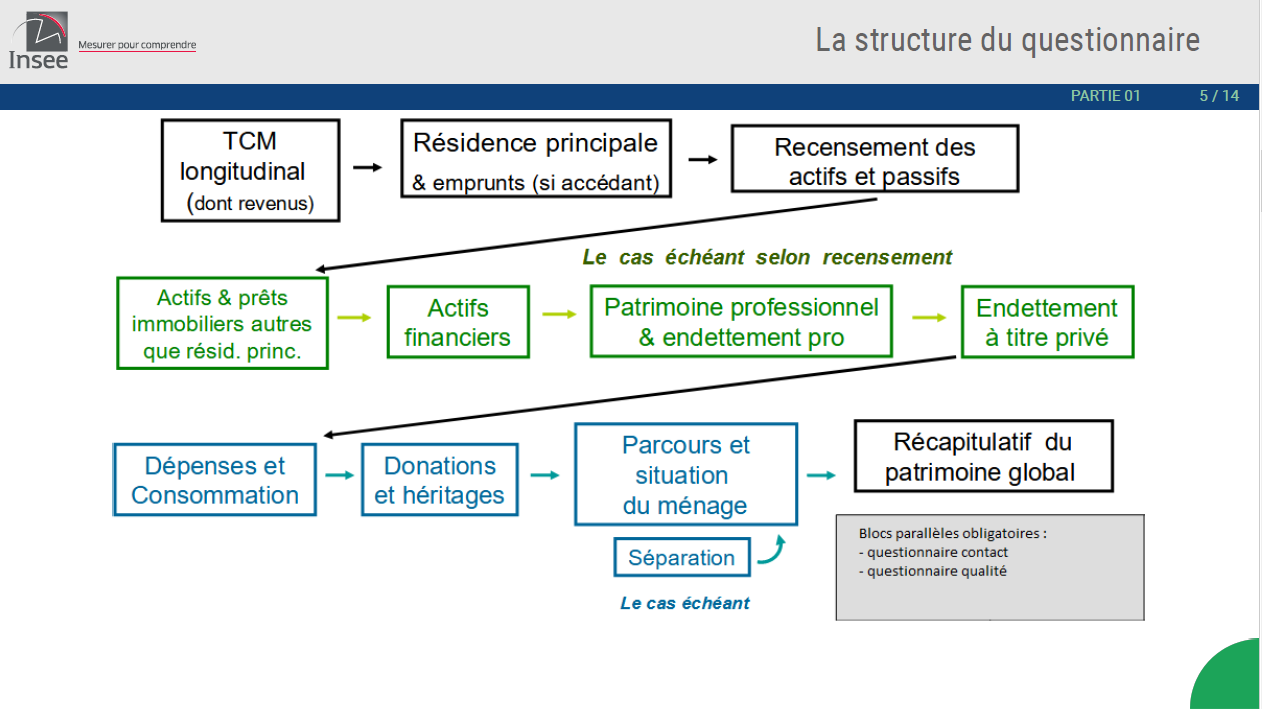 Insee, Enquête Histoire de vie et Patrimoine
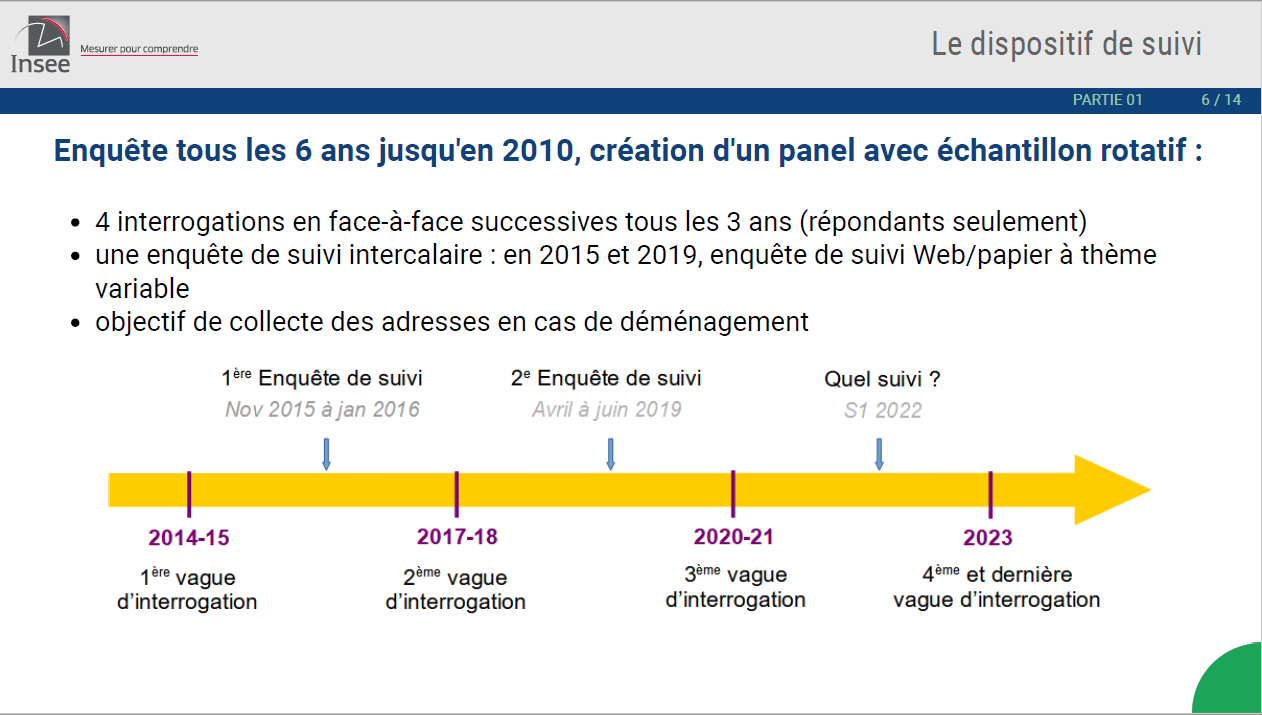 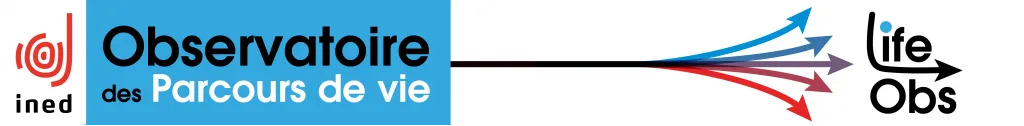 Données de contact de qualité et actualisées 


Prestation d’enrichissement/fichier des déménagements du type La Poste 
Rafraîchissement via Fidéli
Questions spécifiques en fin de vague pour la vague suivante
Identification de personnes relais
Autre
CEREQ, Enquête Générations
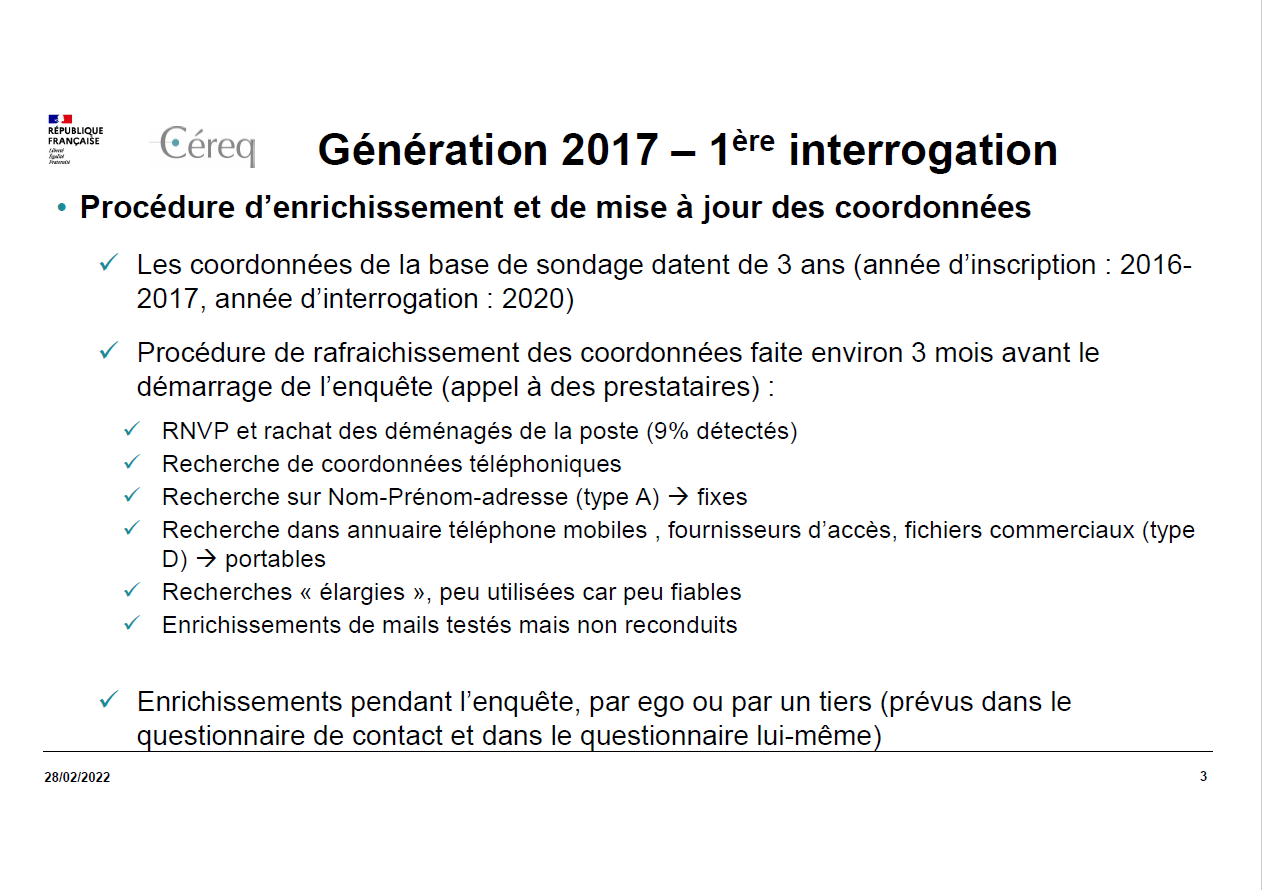 CEREQ, Enquête Générations
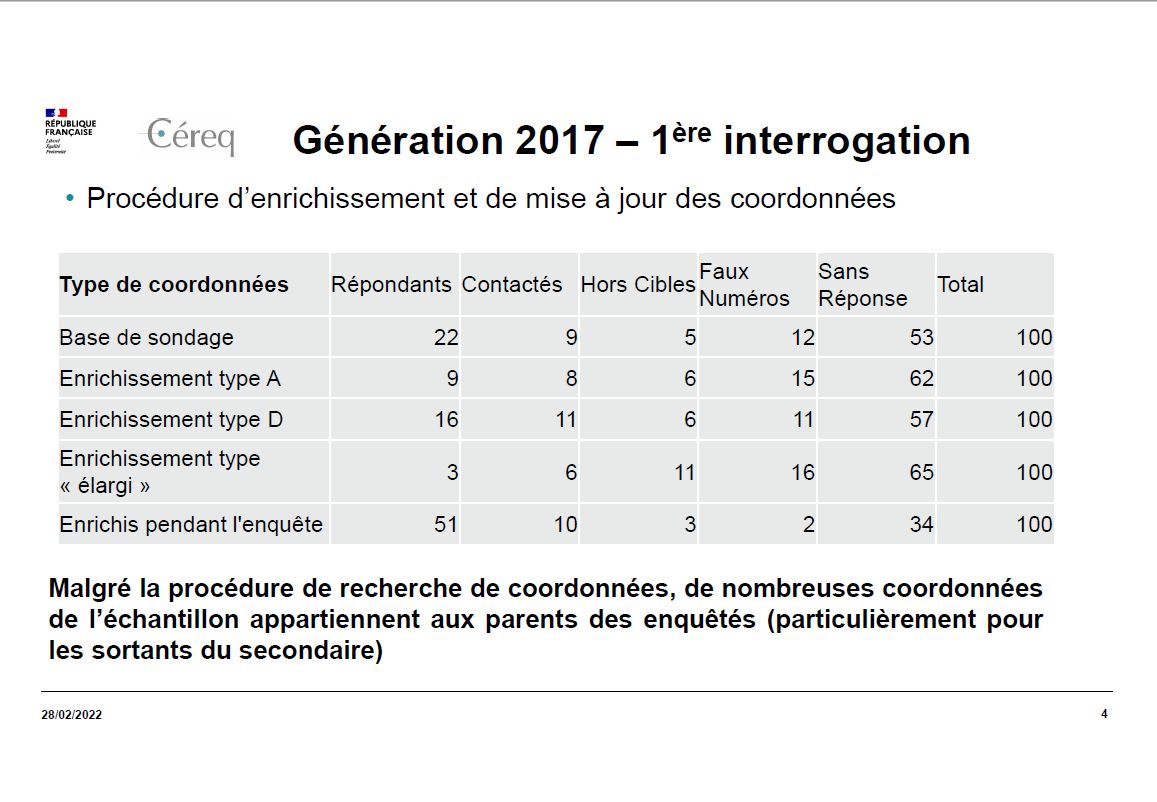 CEREQ, Enquête Générations
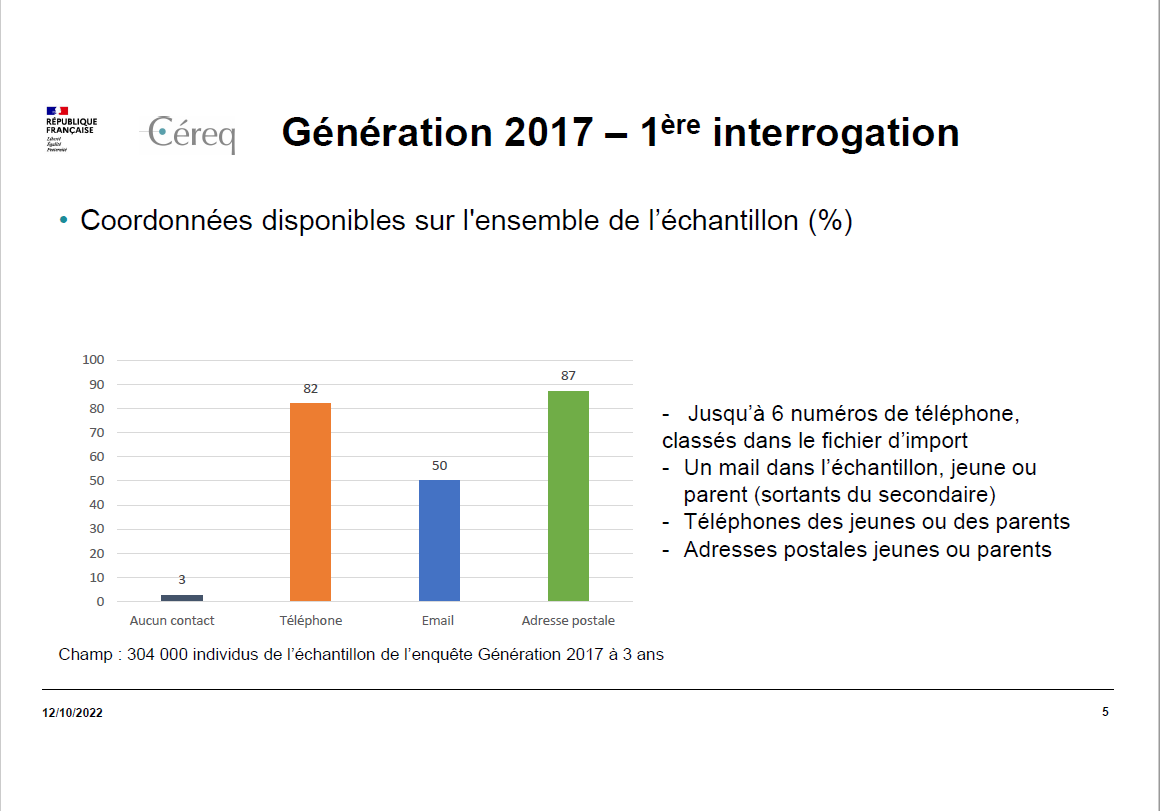 CEREQ, Enquête Générations
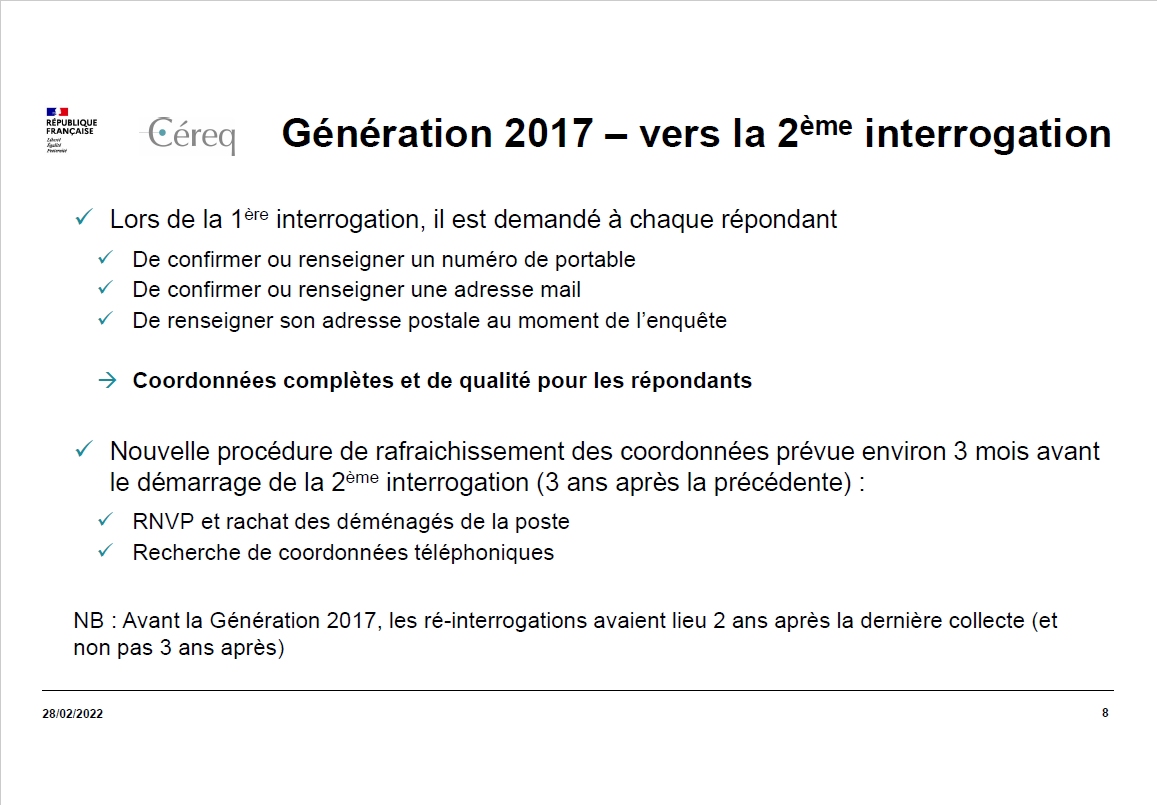 DARES, Enquête Conditions de travail
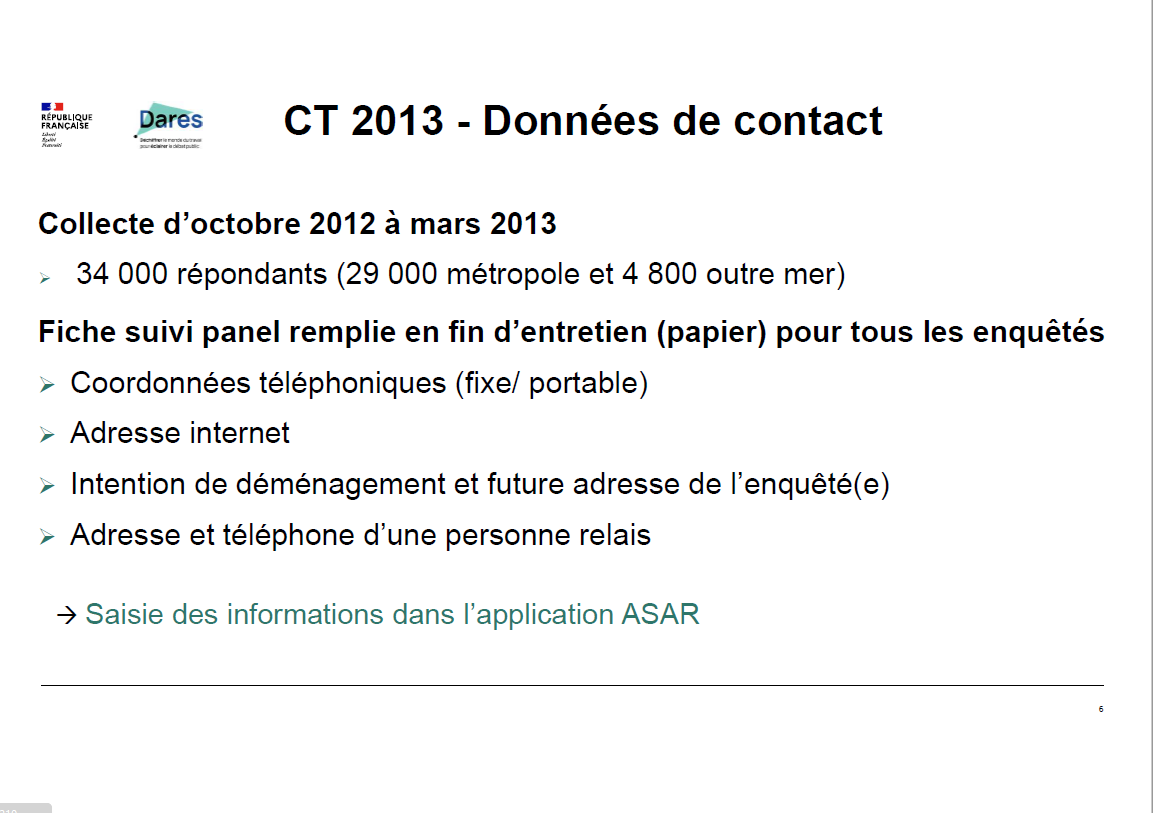 DARES, Enquête Conditions de travail
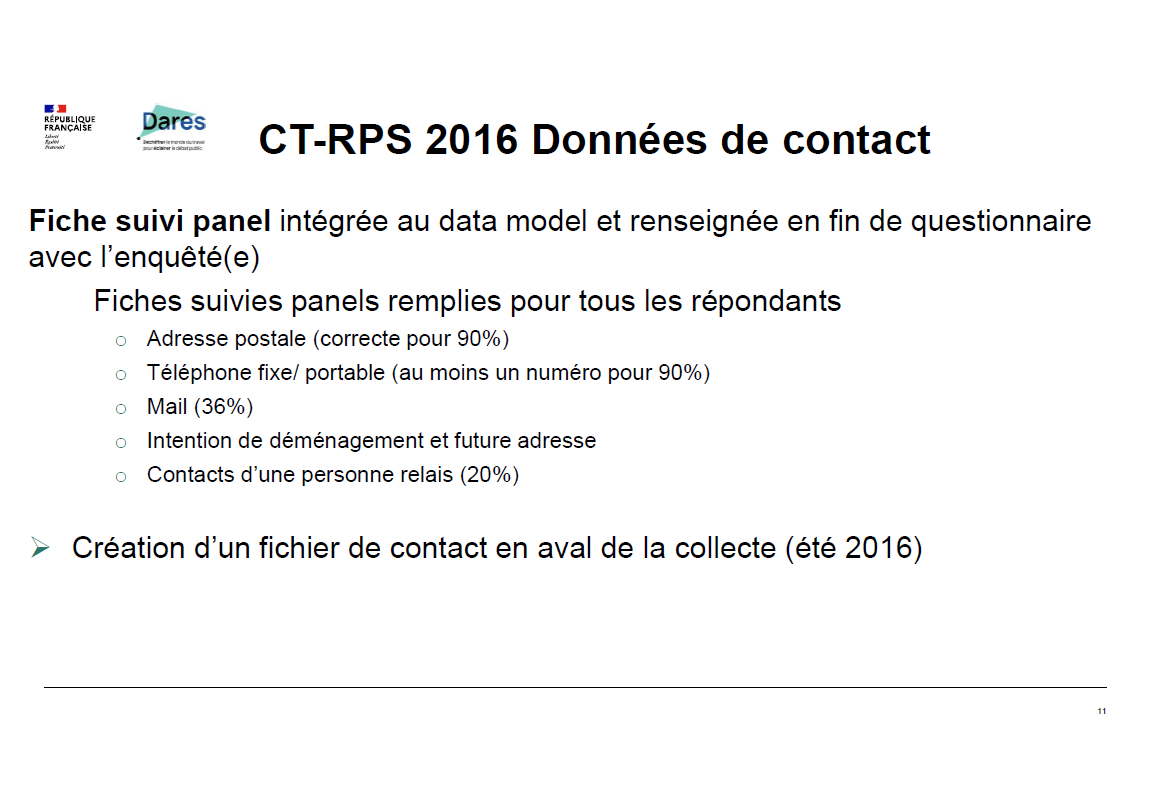 DARES, Enquête Conditions de travail
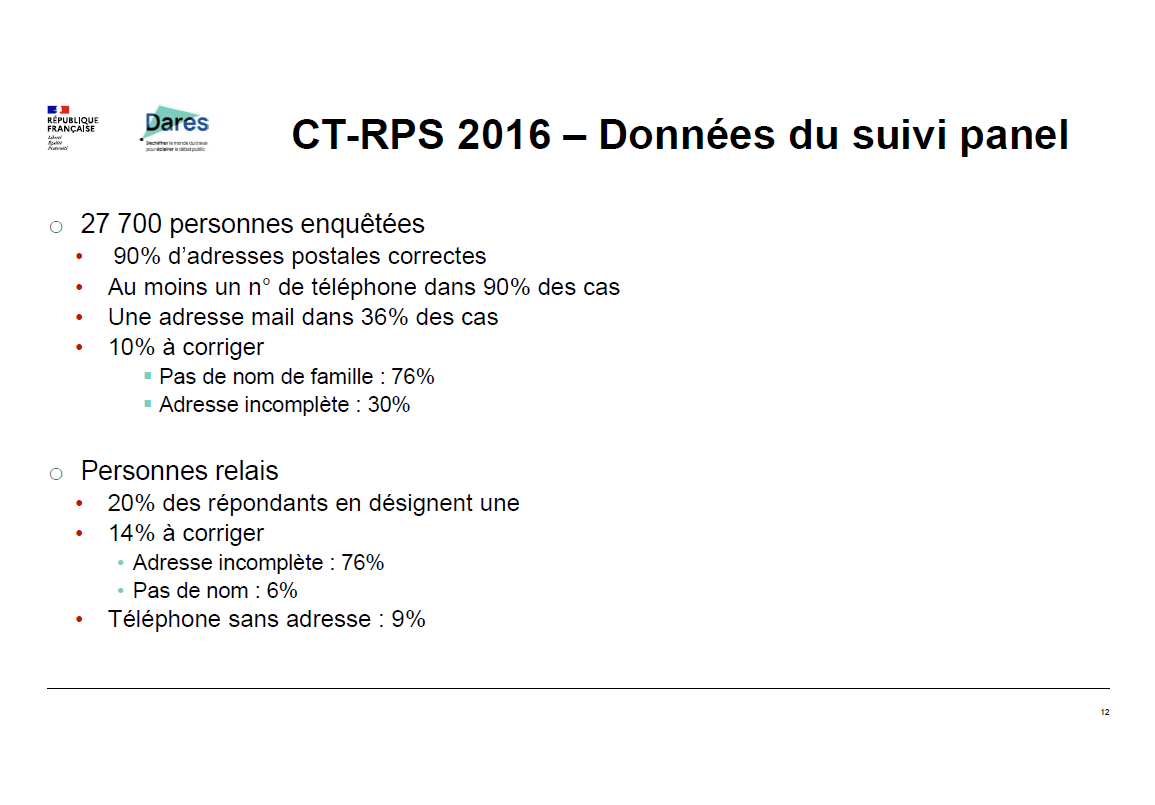 PSL Dauphine, Enquête SHARE
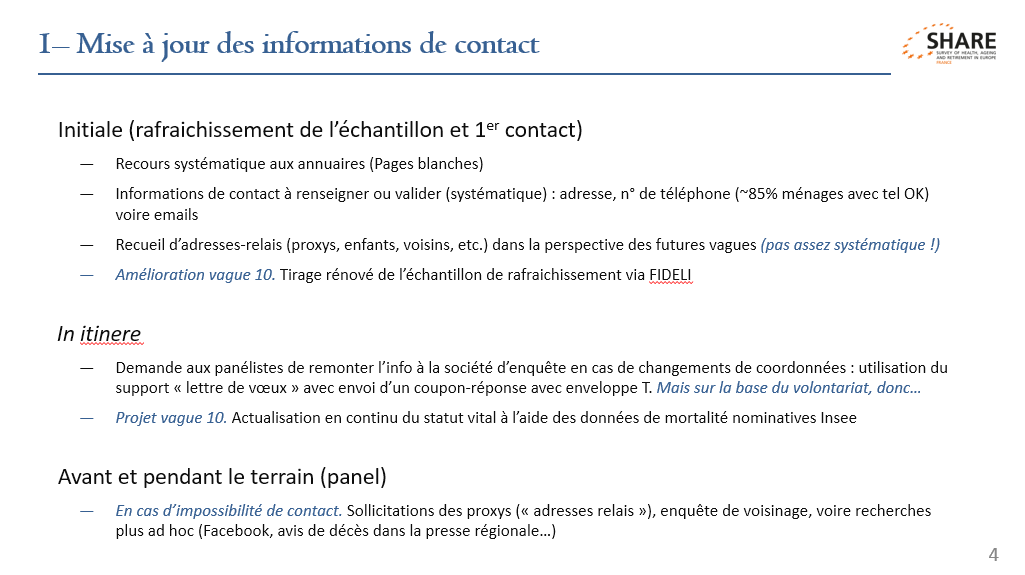 Insee, Enquête Histoire de vie et Patrimoine
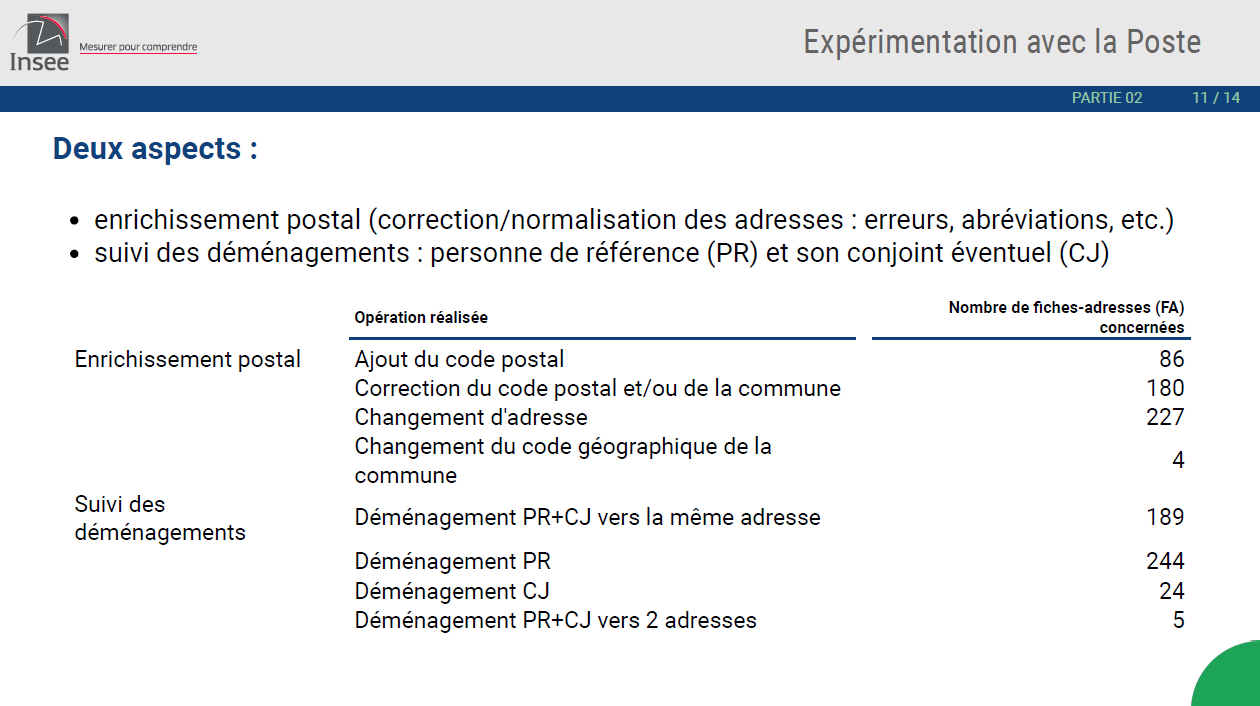 Insee, Enquête Histoire de vie et Patrimoine
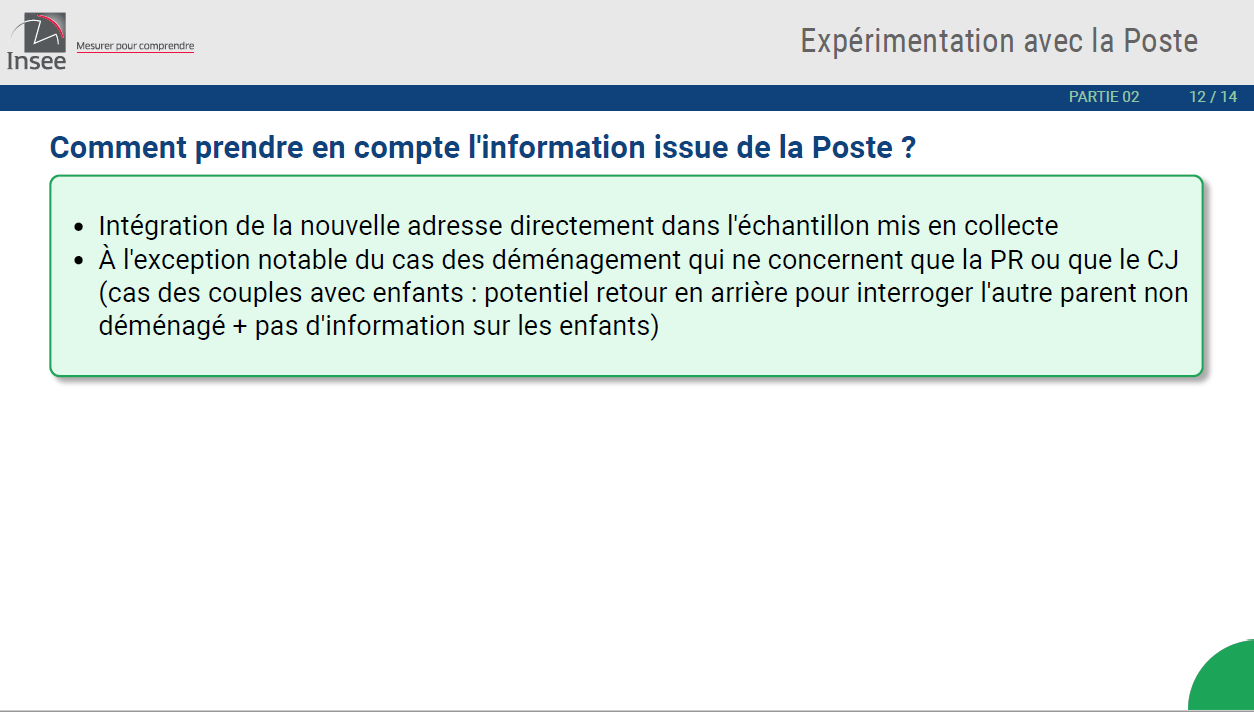 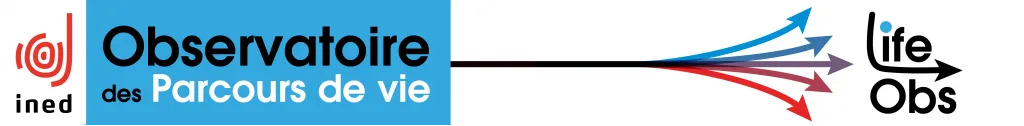 Contenu des envois postaux et mails 


Annonce du nombre de vagues du panel
Documents joints aux envois
CEREQ, Enquête Générations
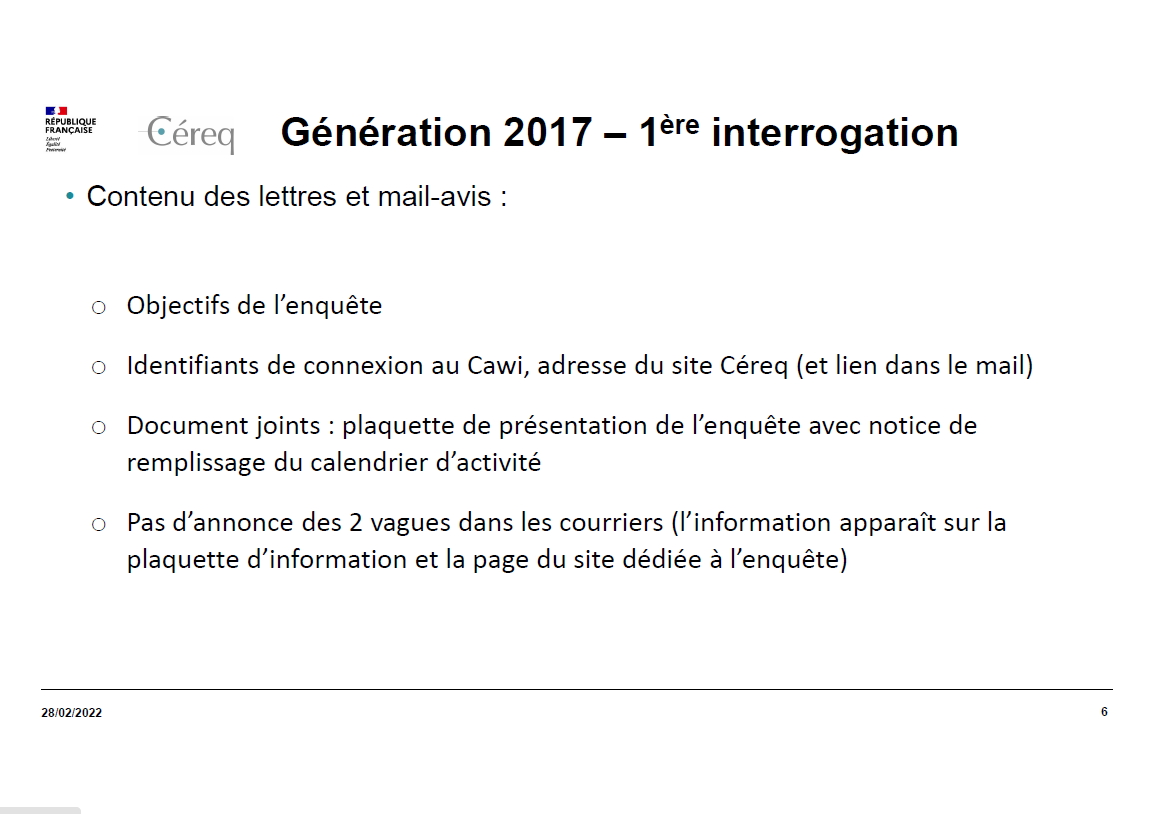 CEREQ, Enquête Générations
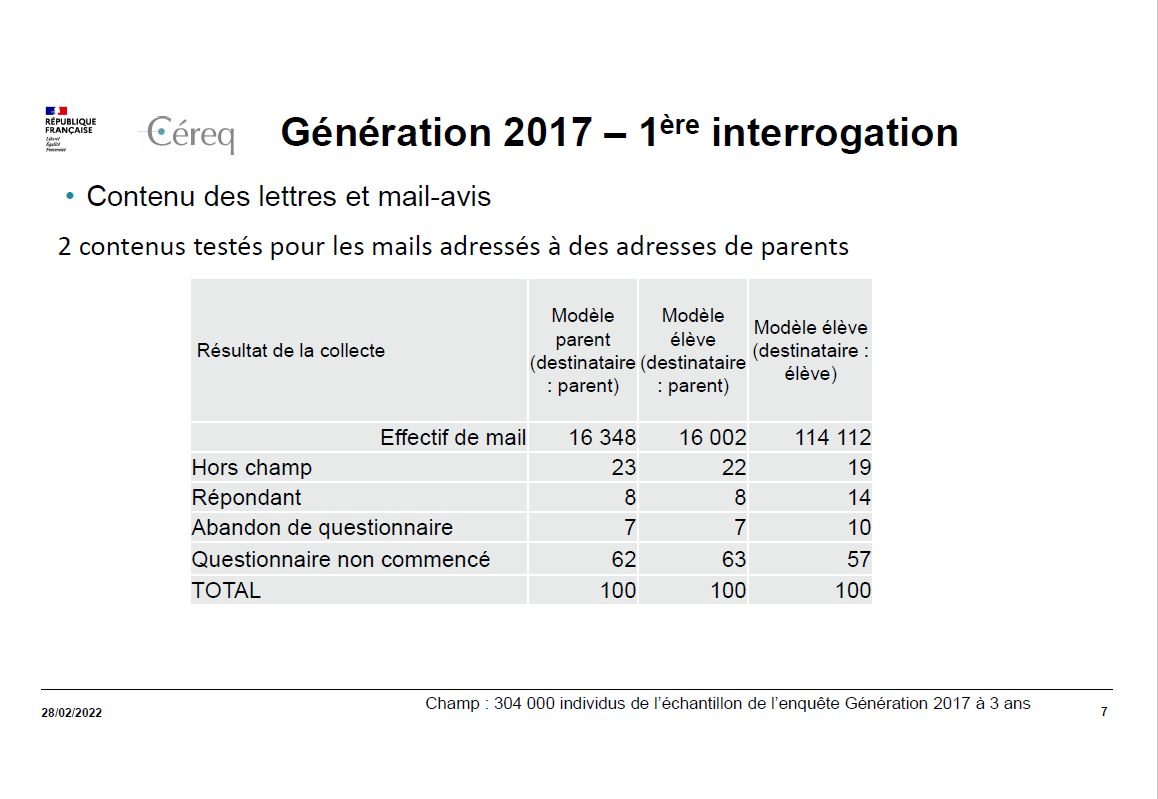 DARES, Enquête Conditions de travail
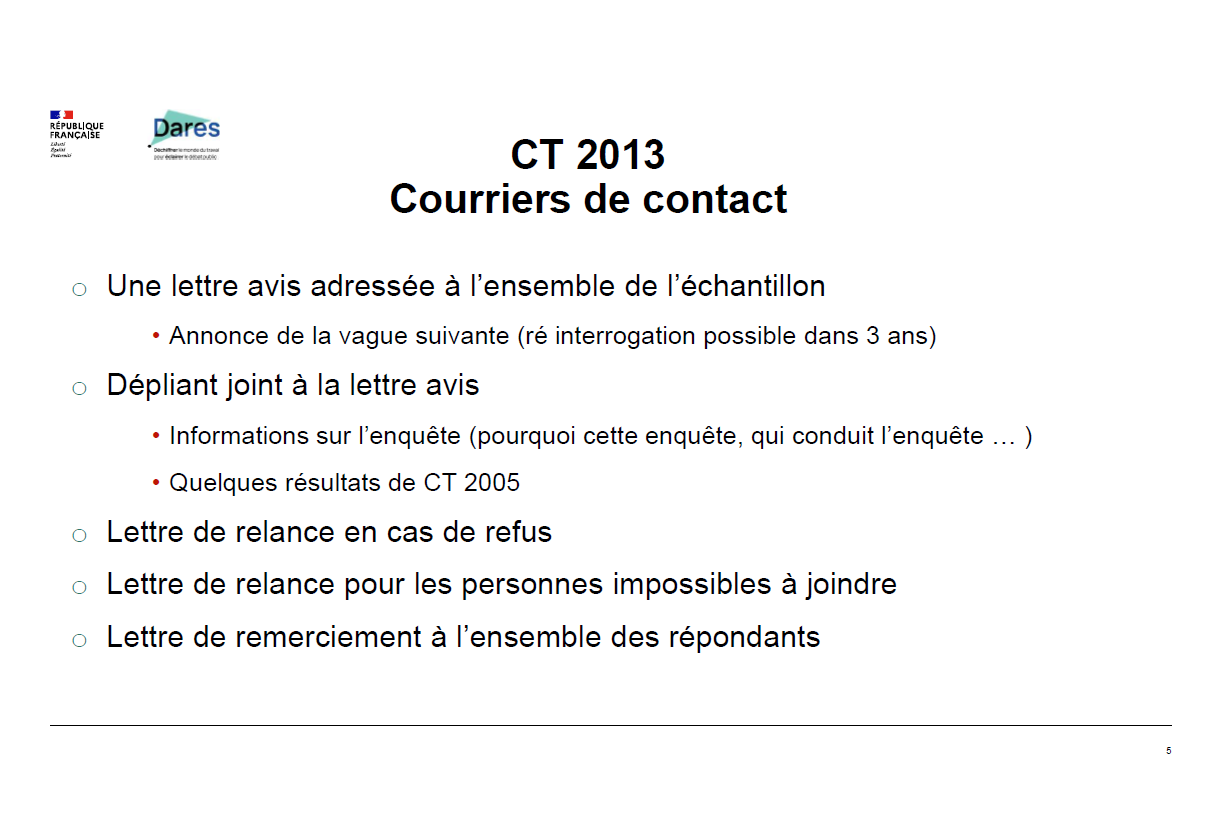 DARES, Enquête Conditions de travail
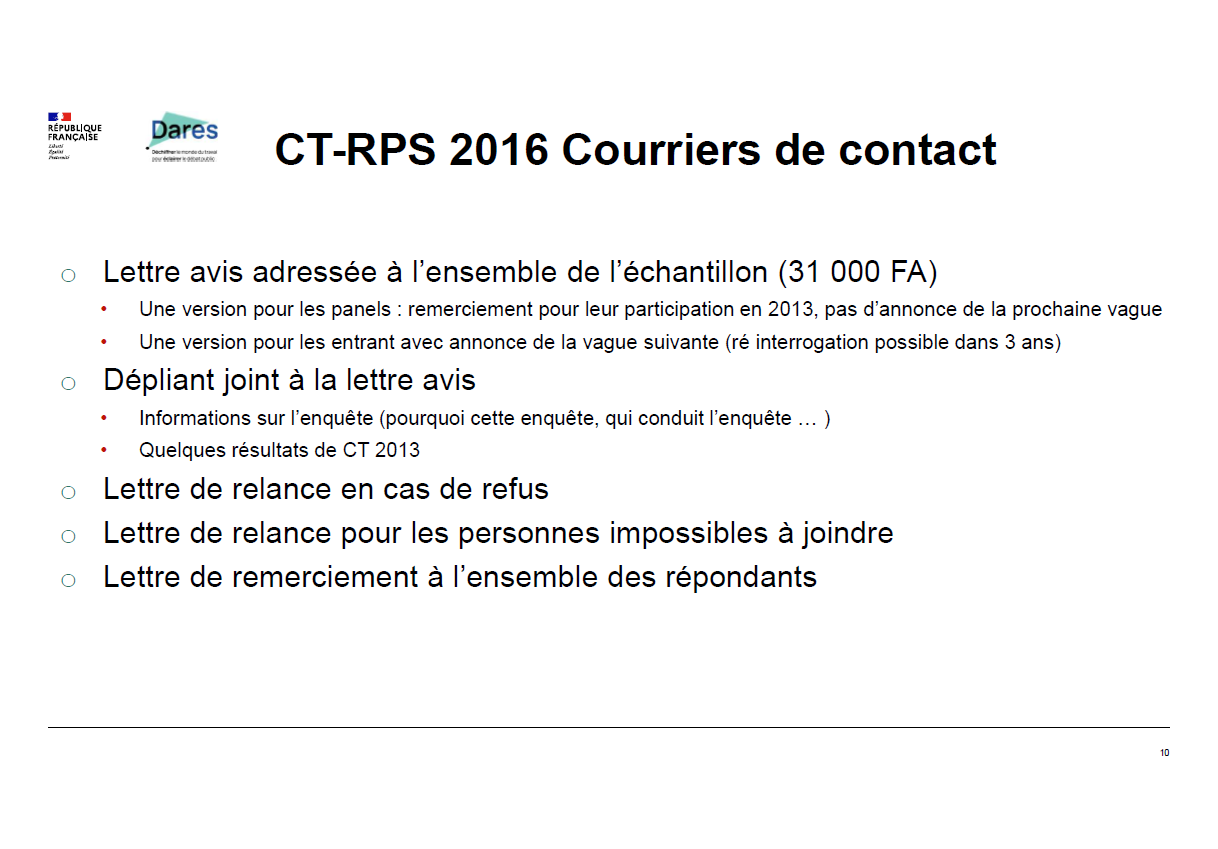 PSL Dauphine, Enquête SHARE
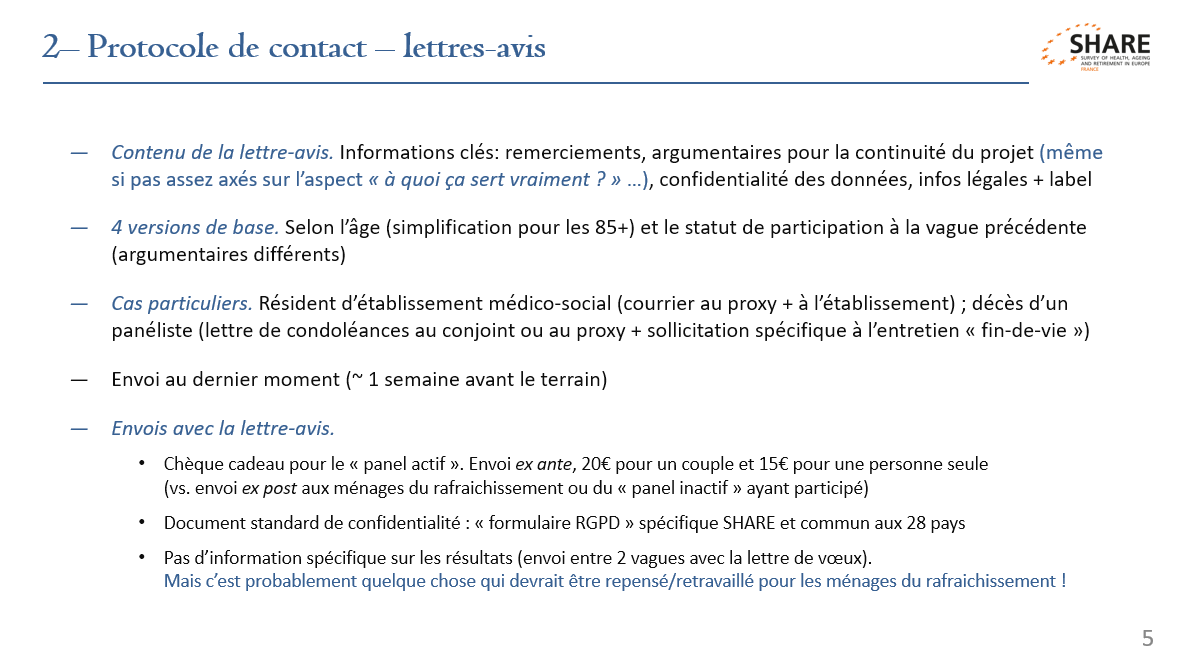 PSL Dauphine, Enquête SHARE
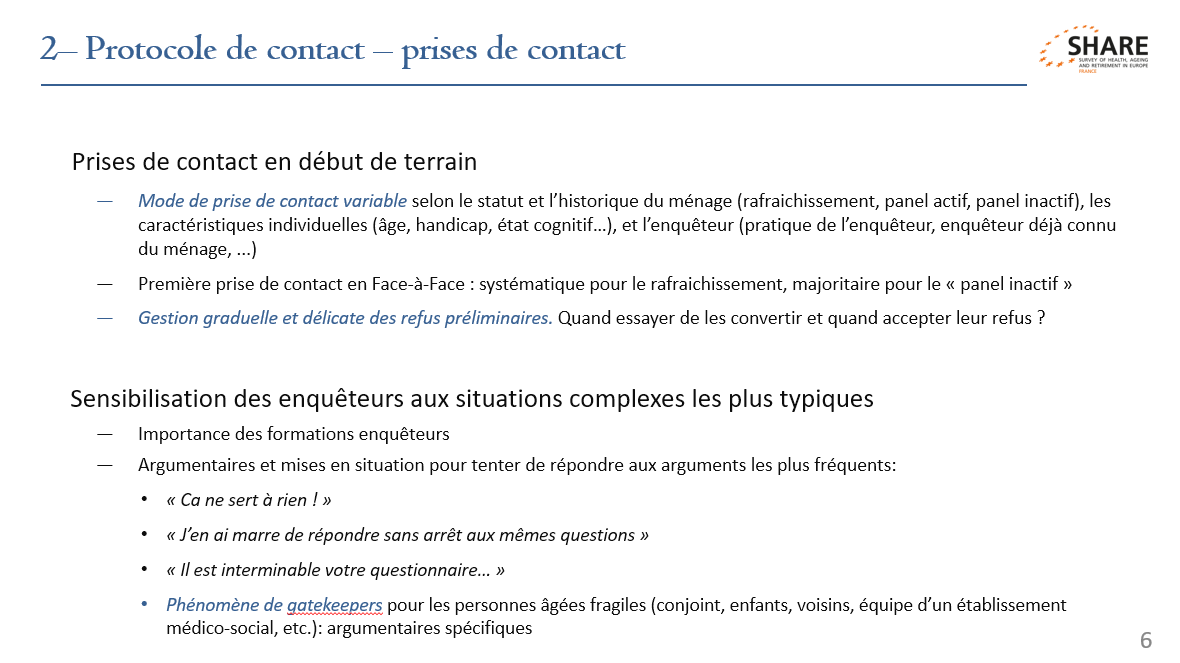 Insee, Enquête Histoire de vie et Patrimoine
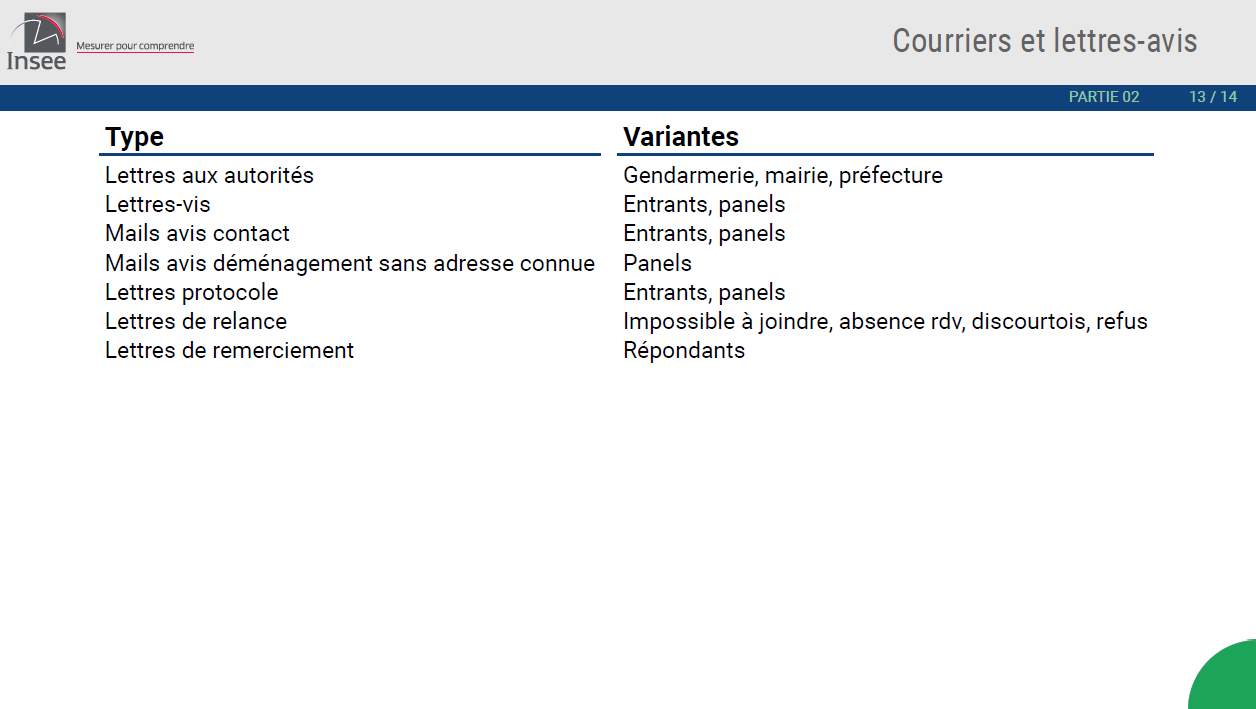 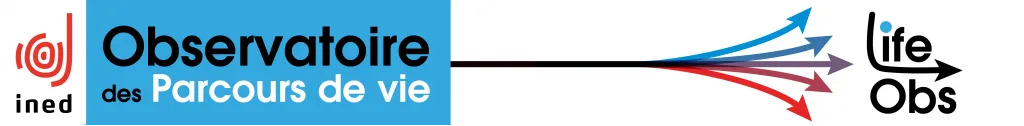 Contacts entre deux vagues pour lutter contre l’attrition 


Envoi de cadeaux 
Cartes de vœux 
Retour personnalisé de résultats, 
Incitations financières
Quel rythme
CEREQ, Enquête Générations
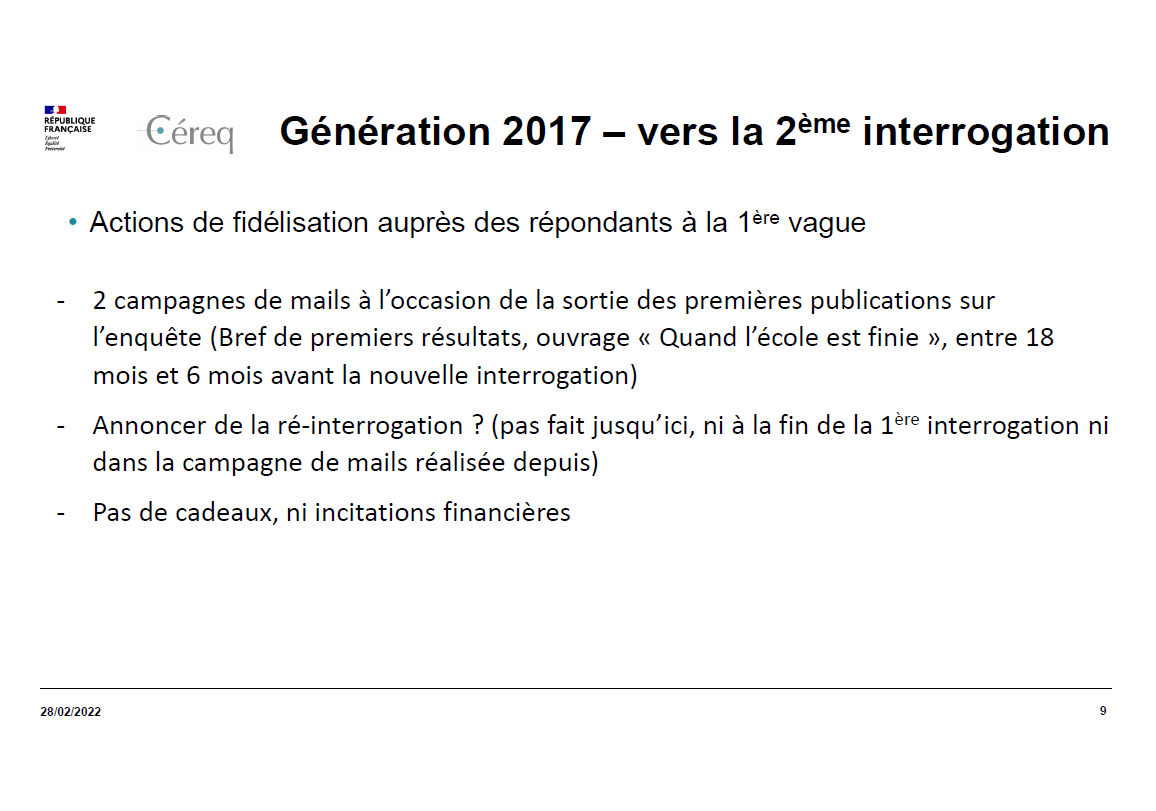 DARES, Enquête Conditions de travail
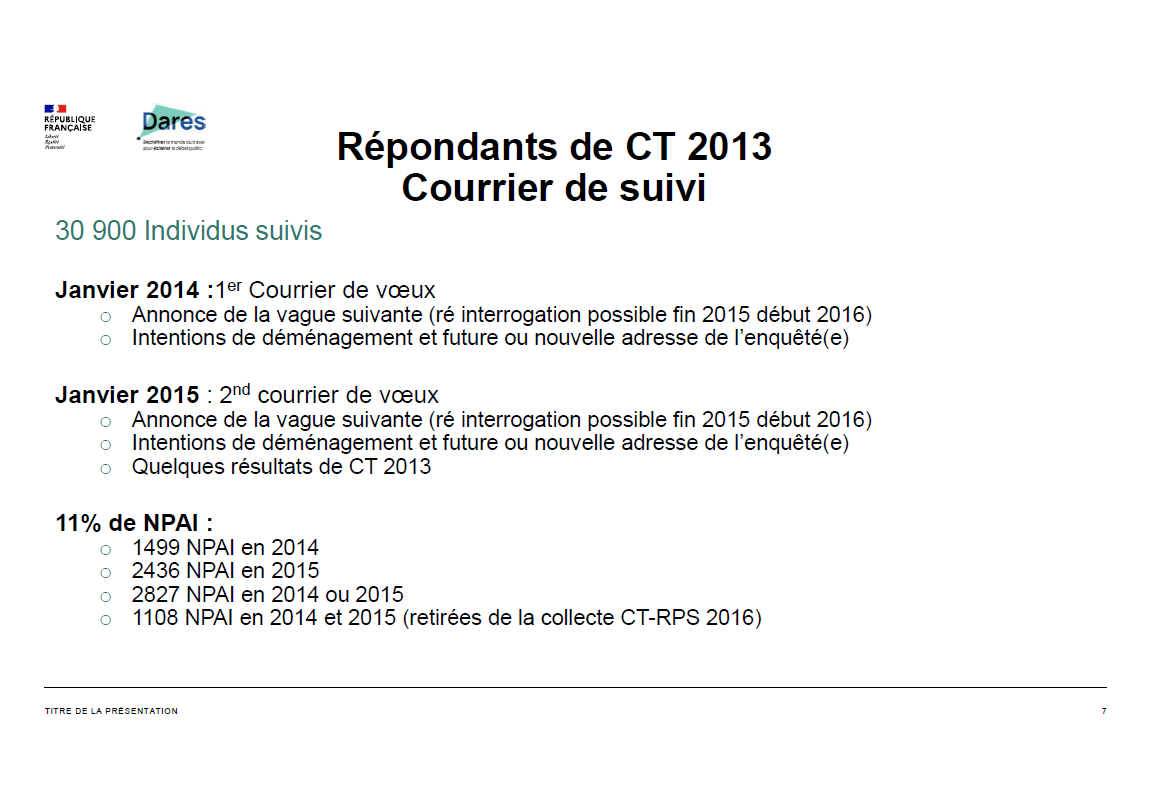 DARES, Enquête Conditions de travail
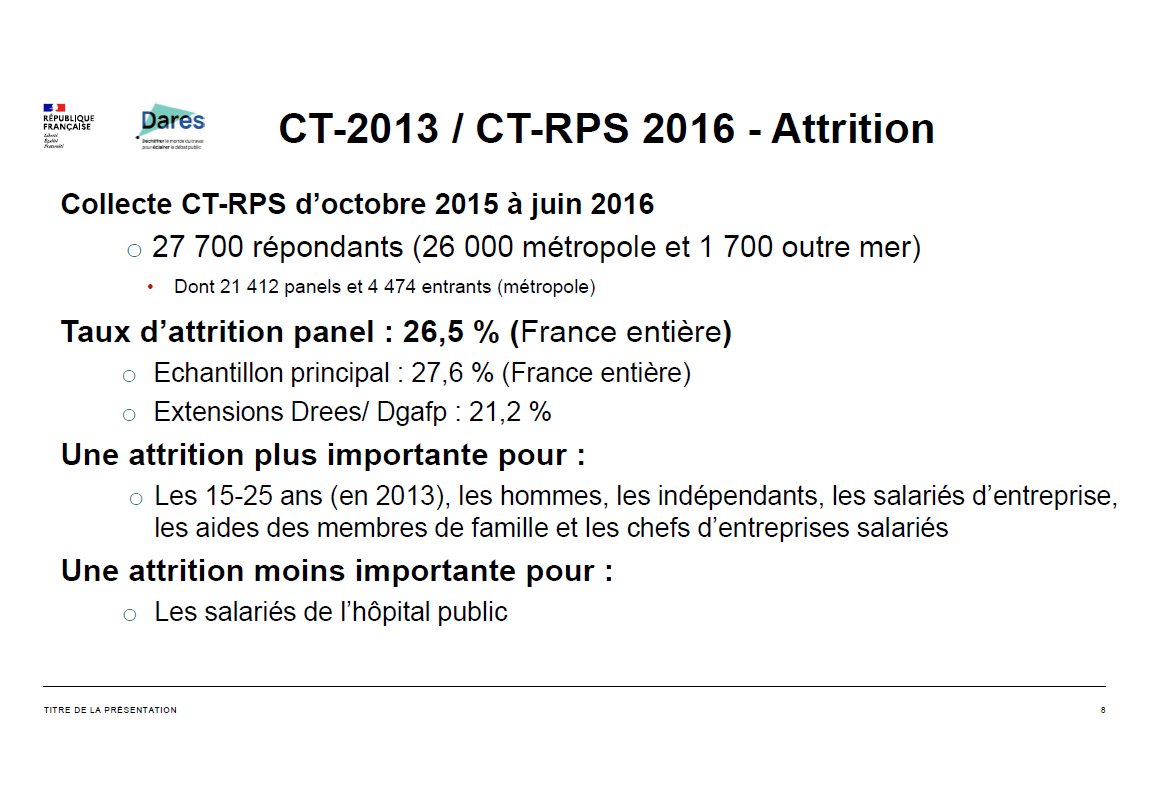 DARES, Enquête Conditions de travail
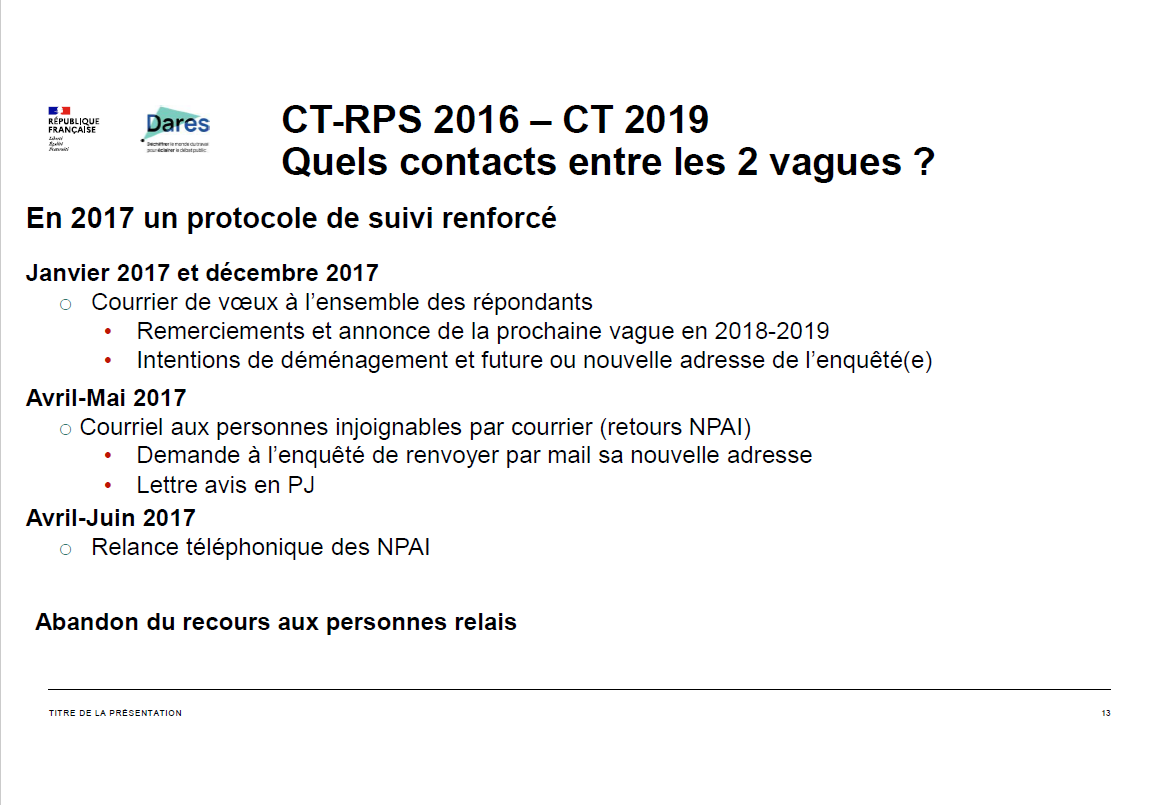 PSL Dauphine, Enquête SHARE
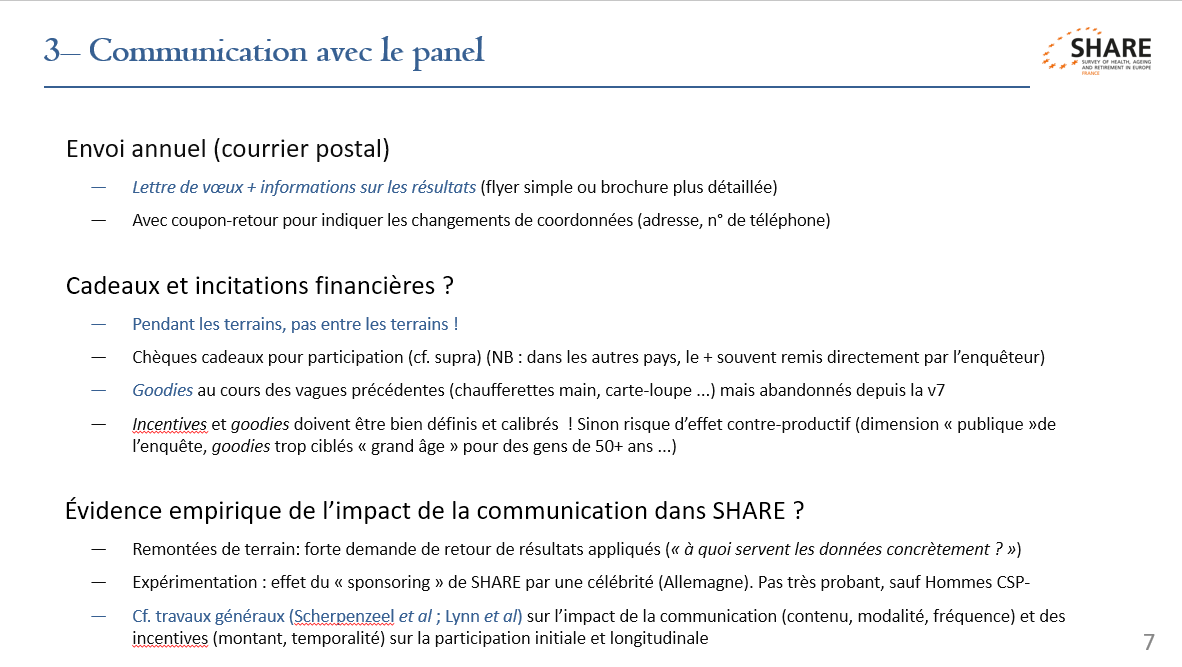 PSL Dauphine, Enquête SHARE
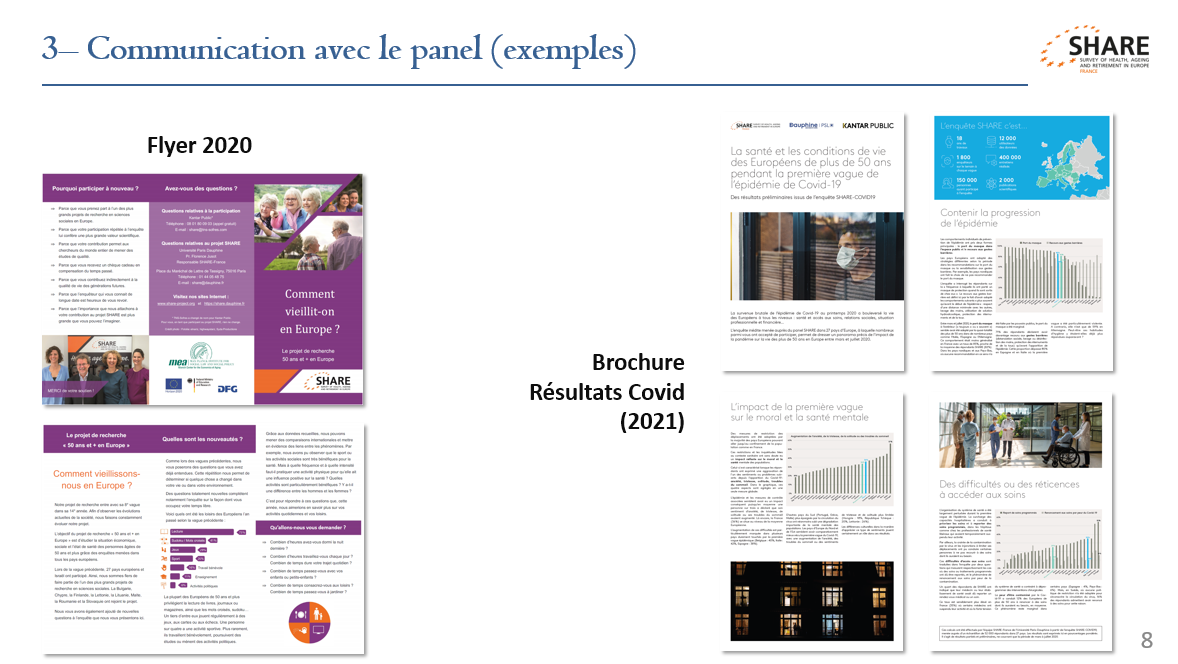 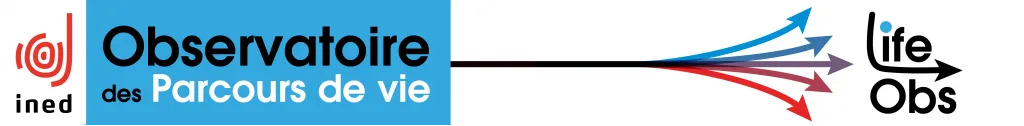 Enquête de suivi entre deux vagues


Avantages
Inconvénients
CEREQ, Enquête Générations
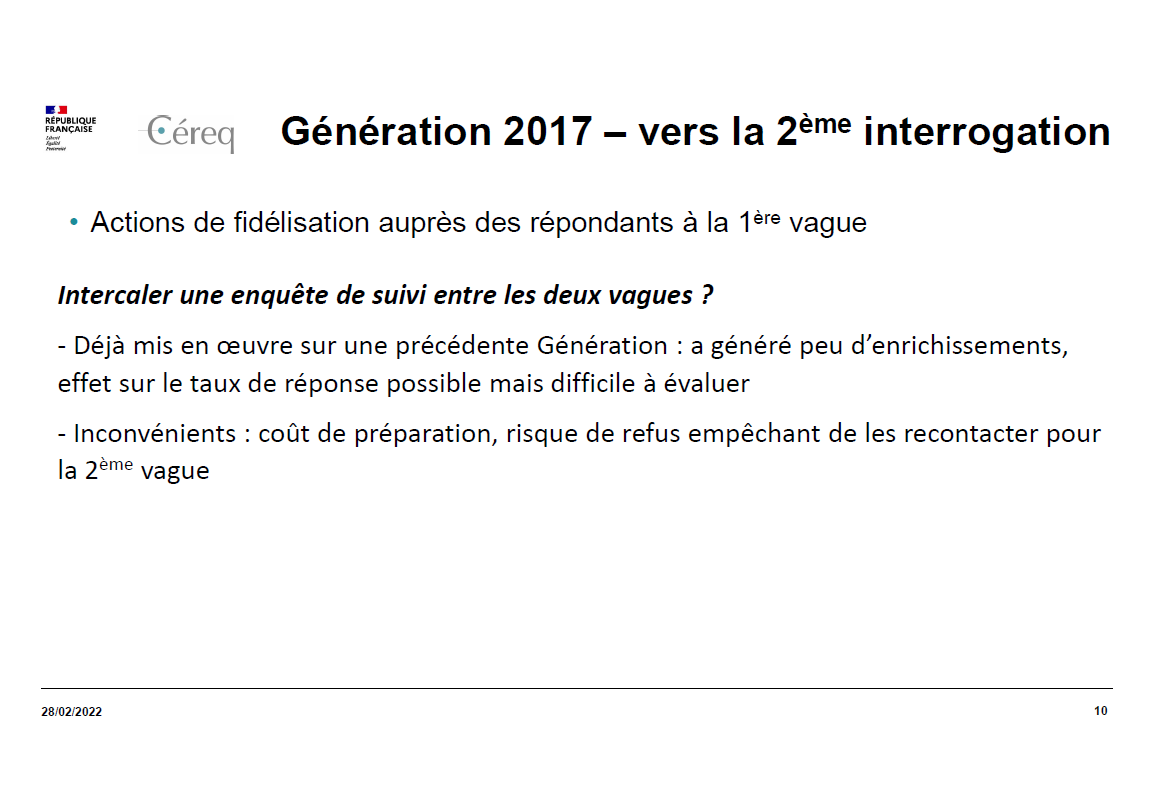 DARES, Enquête Conditions de travail
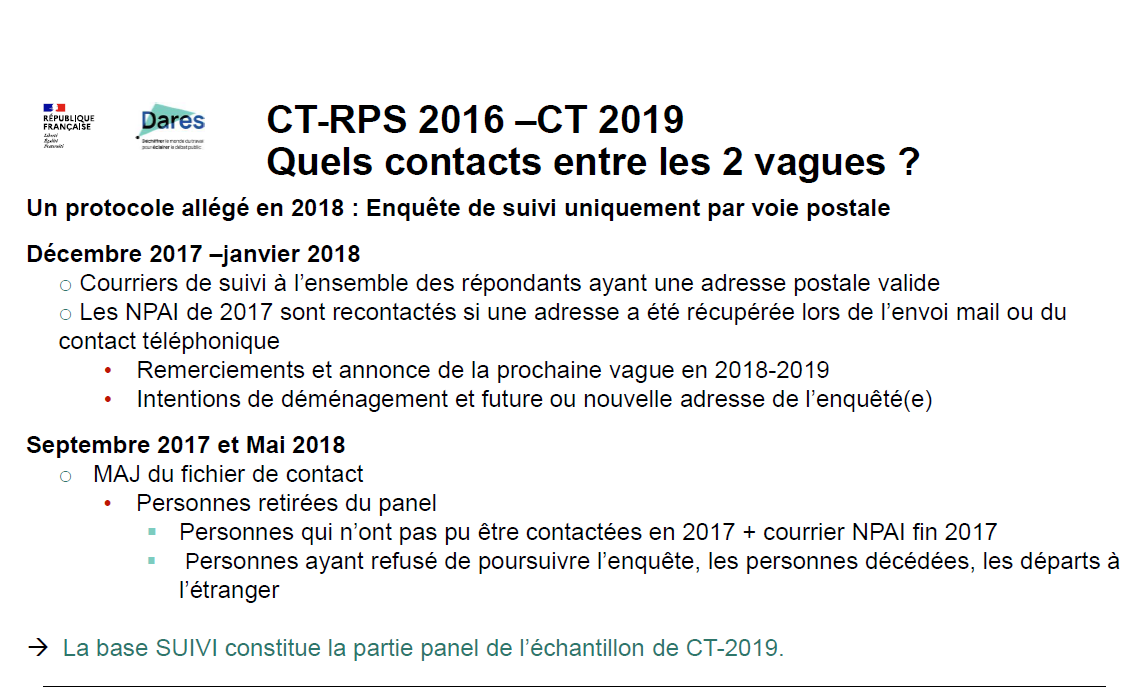 DARES, Enquête Conditions de travail
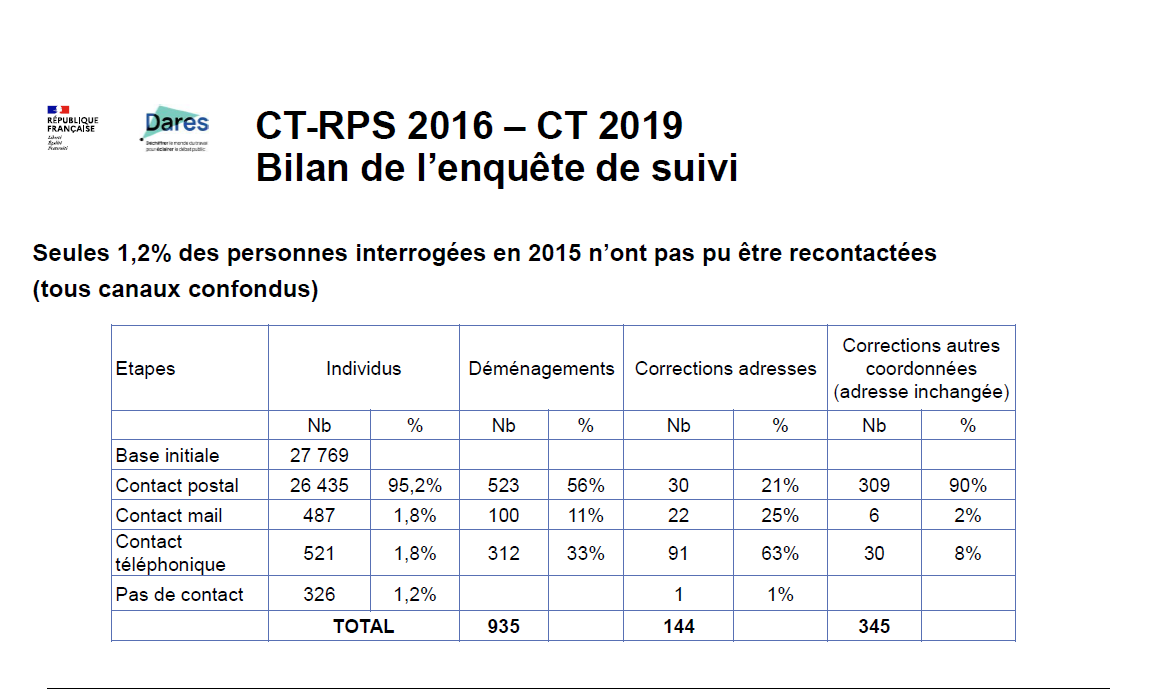 DARES, Enquête Conditions de travail
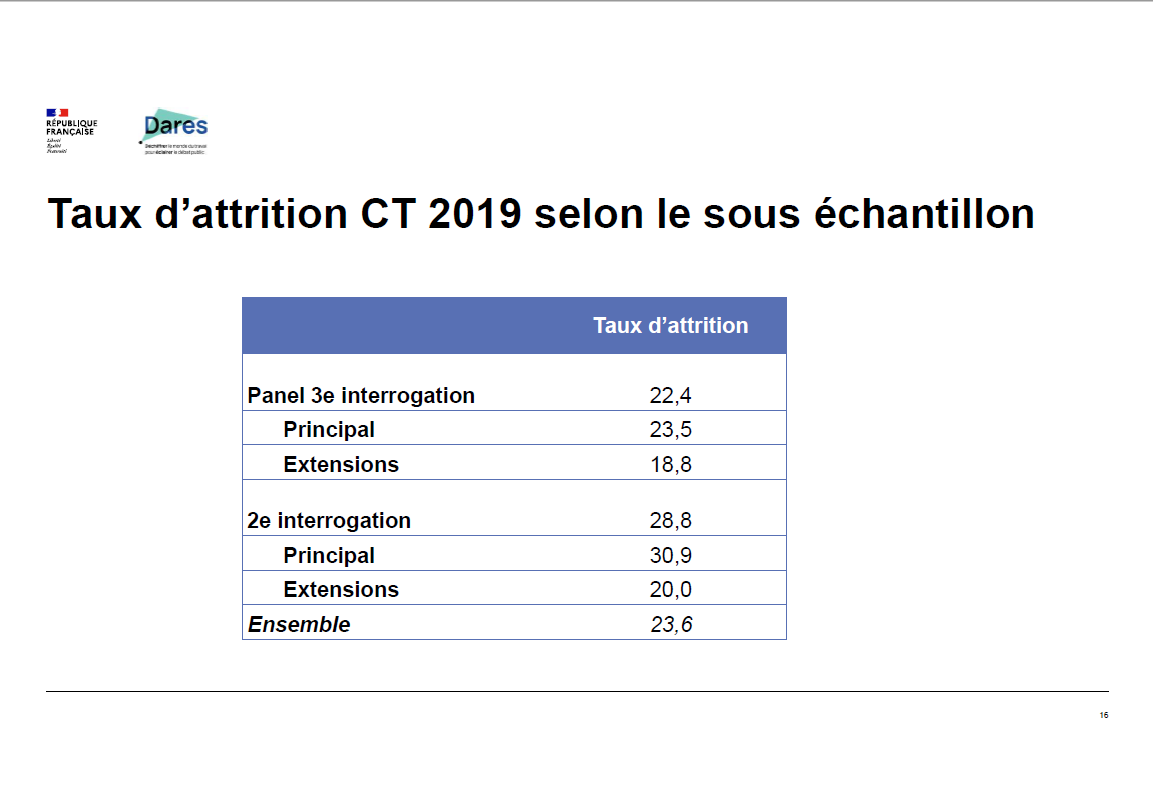 PSL Dauphine, Enquête SHARE
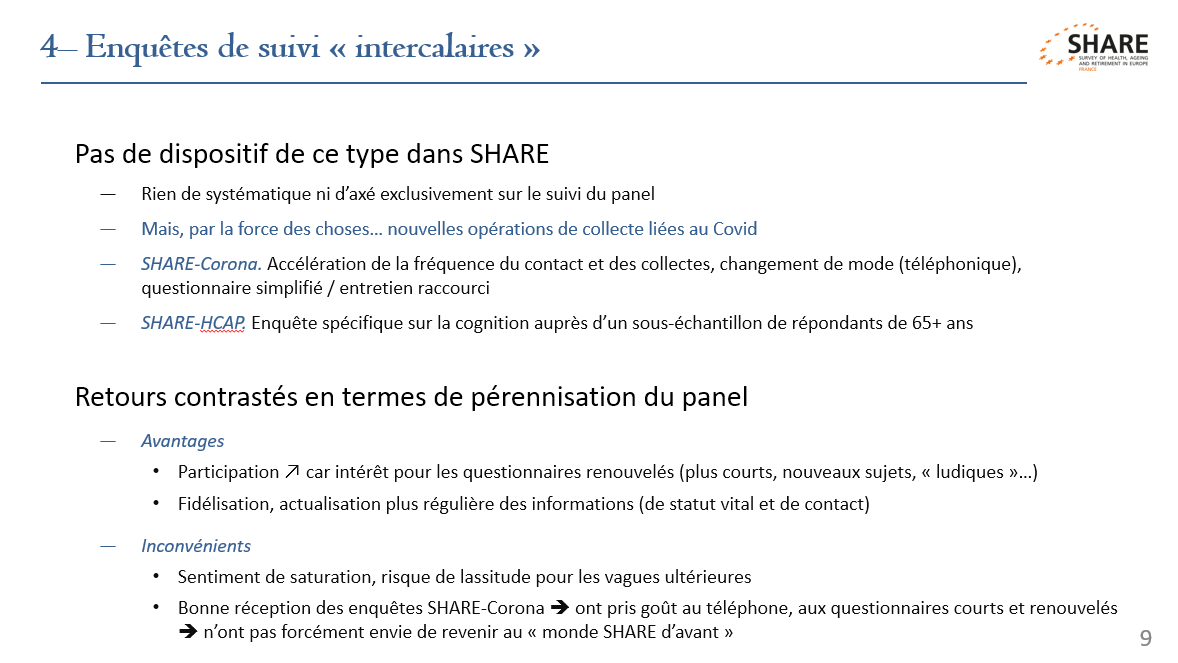 Insee, Enquête Histoire de vie et Patrimoine
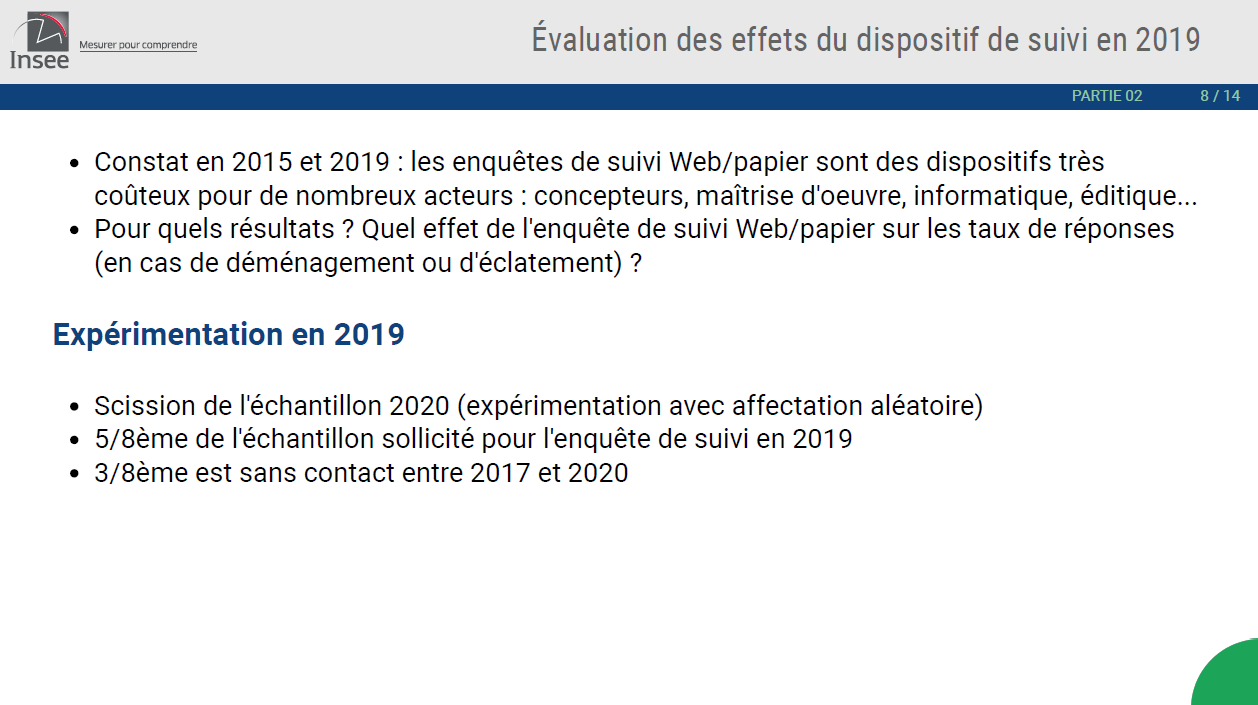 Insee, Enquête Histoire de vie et Patrimoine
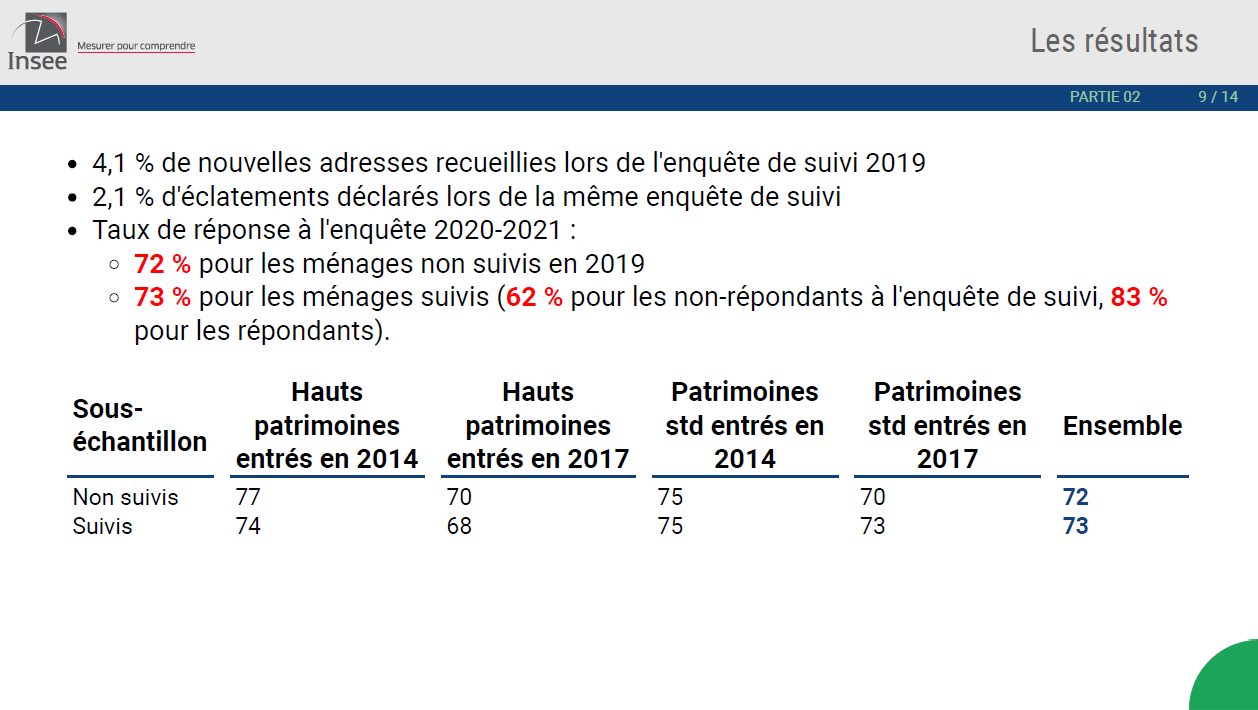 Insee, Enquête Histoire de vie et Patrimoine
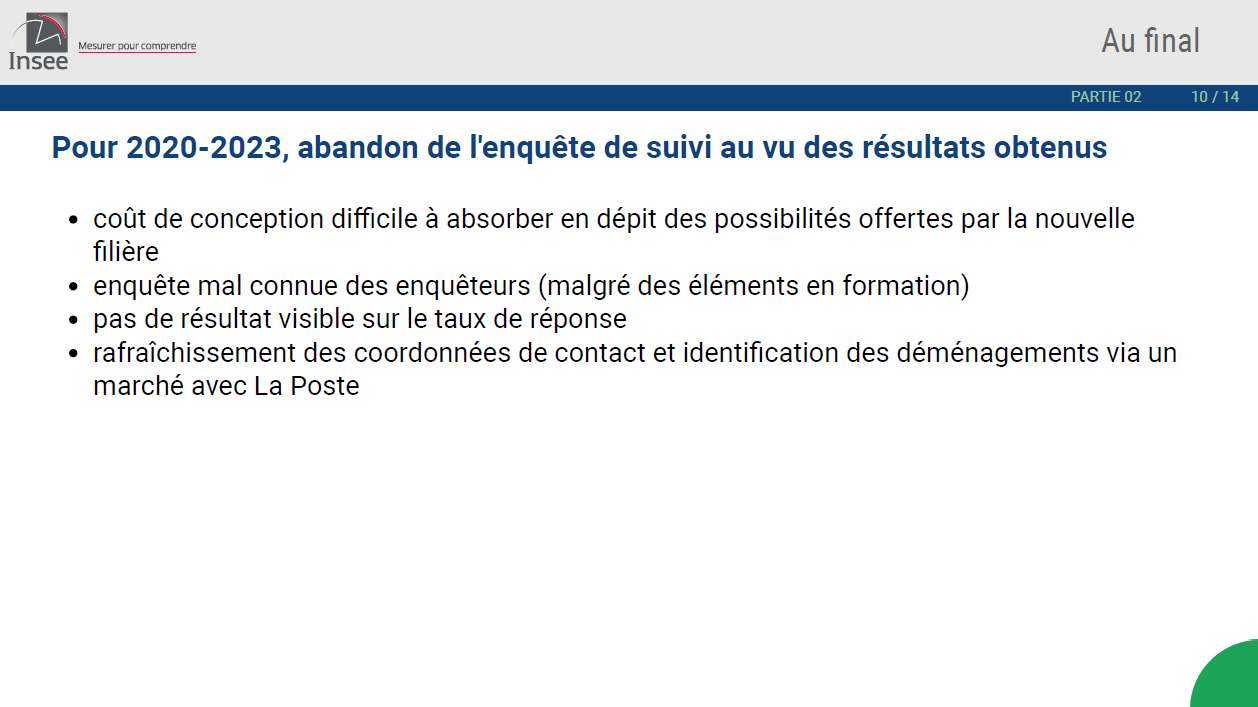